Tamkang University
人工智慧文本分析 (AI for Text Analytics)
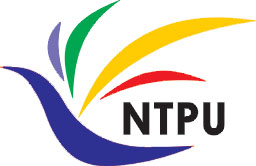 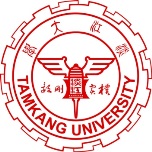 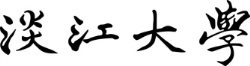 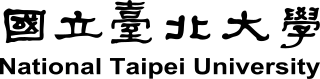 深度學習和通用句子嵌入模型 (Deep Learning and Universal Sentence-Embedding Models)
1091AITA11
MBA, IMTKU (M2455) (8418) (Fall 2020) Thu 3, 4 (10:10-12:00) (B206)
Min-Yuh Day
戴敏育
Associate Professor
副教授
Institute of Information Management, National Taipei University
國立臺北大學 資訊管理研究所

https://web.ntpu.edu.tw/~myday
2020-12-24
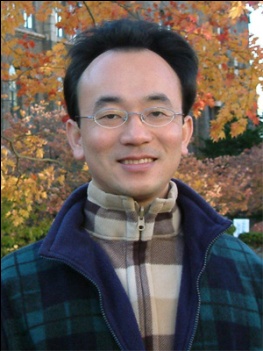 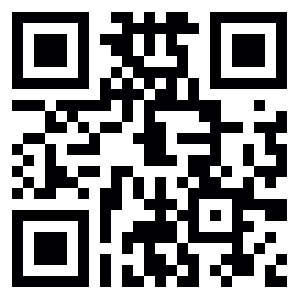 1
課程大綱 (Syllabus)
週次 (Week)    日期 (Date)    內容 (Subject/Topics)
1 2020/09/17 人工智慧文本分析課程介紹                           (Course Orientation on Artificial Intelligence for Text Analytics)
2 2020/09/24 文本分析的基礎：自然語言處理                           (Foundations of Text Analytics: Natural Language Processing; NLP)
3 2020/10/01 中秋節 (Mid-Autumn Festival) 放假一天 (Day off)
4 2020/10/08 Python自然語言處理                           (Python for Natural Language Processing)
5 2020/10/15 處理和理解文本                           (Processing and Understanding Text)
6 2020/10/22 文本表達特徵工程                           (Feature Engineering for Text Representation)
2
課程大綱 (Syllabus)
週次 (Week)    日期 (Date)    內容 (Subject/Topics)
7 2020/10/29 人工智慧文本分析個案研究 I                           (Case Study on Artificial Intelligence for Text Analytics I)
8 2020/11/05 文本分類                           (Text Classification)
9 2020/11/12 文本摘要和主題模型                           (Text Summarization and Topic Models)
10 2020/11/19 期中報告 (Midterm Project Report)
11 2020/11/26 文本相似度和分群                              (Text Similarity and Clustering)
12 2020/12/03 語意分析和命名實體識別                             (Semantic Analysis and Named Entity Recognition; NER)
3
課程大綱 (Syllabus)
週次 (Week)    日期 (Date)    內容 (Subject/Topics)
13 2020/12/10 情感分析                             (Sentiment Analysis)
14 2020/12/17 人工智慧文本分析個案研究 II                             (Case Study on Artificial Intelligence for Text Analytics II)
15 2020/12/24 深度學習和通用句子嵌入模型                             (Deep Learning and Universal Sentence-Embedding Models)
16 2020/12/31 問答系統與對話系統                             (Question Answering and Dialogue Systems)
17 2021/01/07 期末報告 I (Final Project Presentation I)
18 2021/01/14 期末報告 II (Final Project Presentation II)
4
AI for Text Analytics
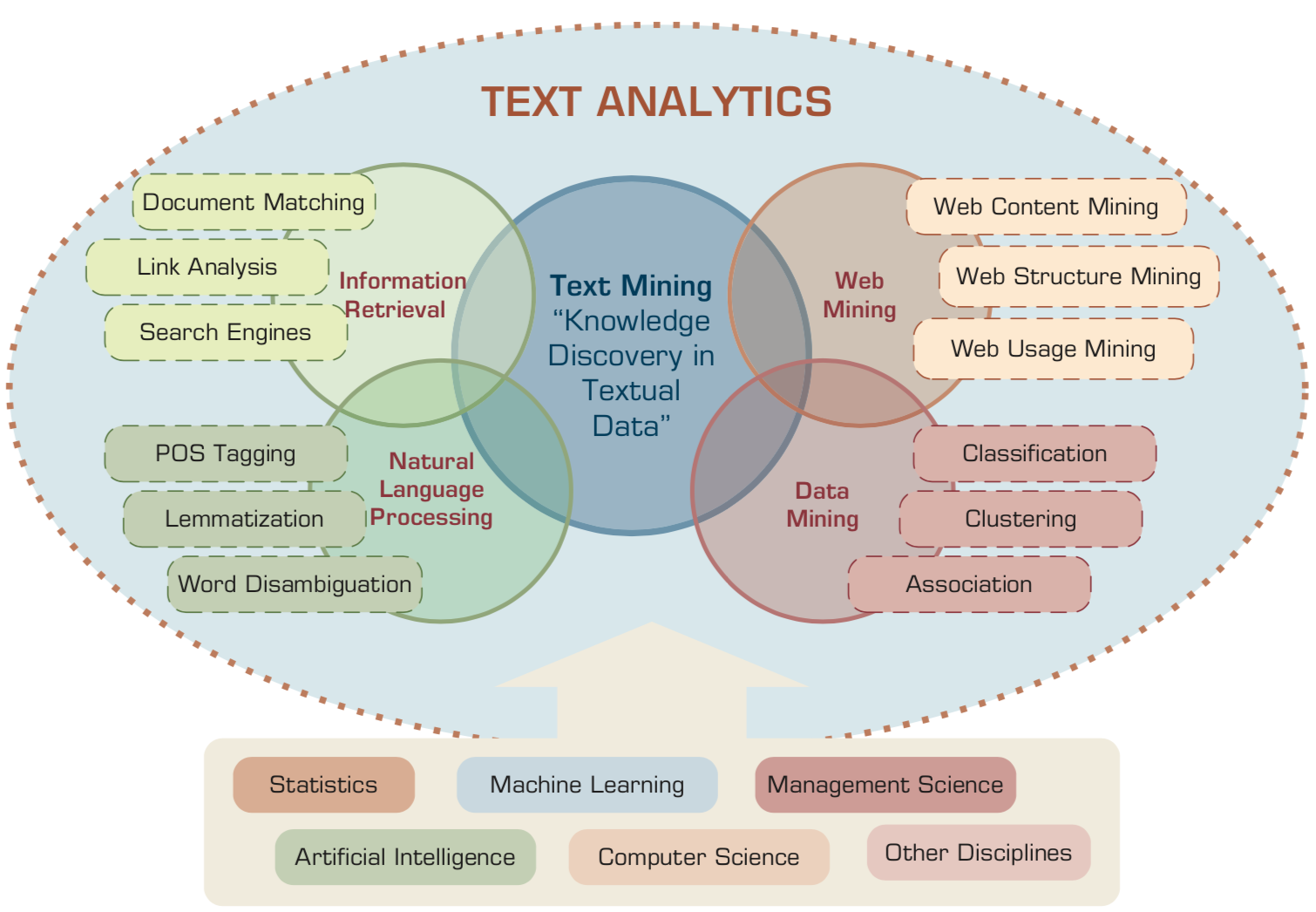 5
Source: Ramesh Sharda, Dursun Delen, and Efraim Turban (2017),  Business Intelligence, Analytics, and Data Science: A Managerial Perspective, 4th Edition, Pearson
Deep Learning and Universal Sentence-Embedding Models
6
Outline
Universal Sentence Encoder (USE)

Universal Sentence Encoder Multilingual (USEM)

Semantic Similarity
7
NLP
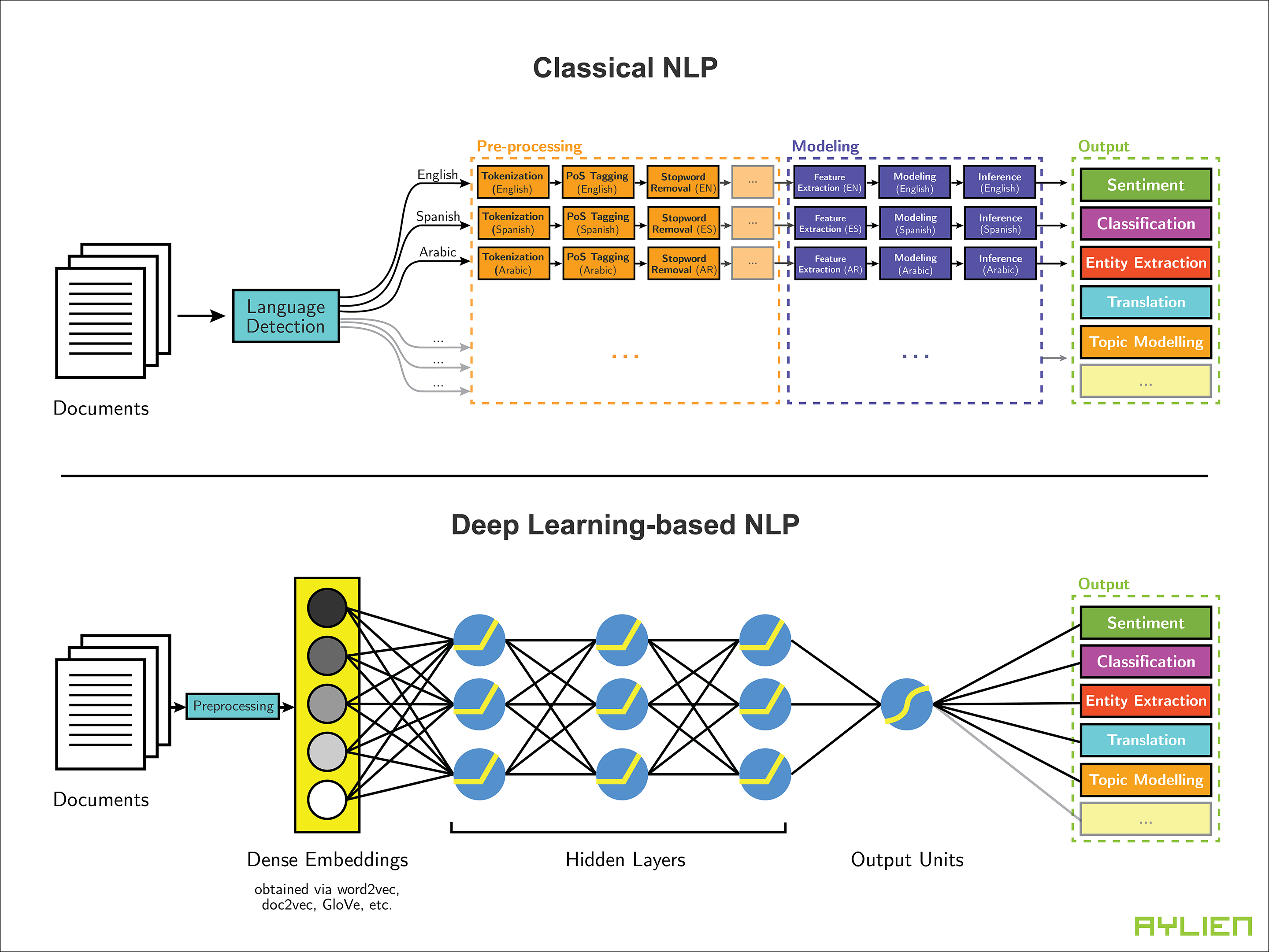 8
Source: http://blog.aylien.com/leveraging-deep-learning-for-multilingual/
Modern NLP Pipeline
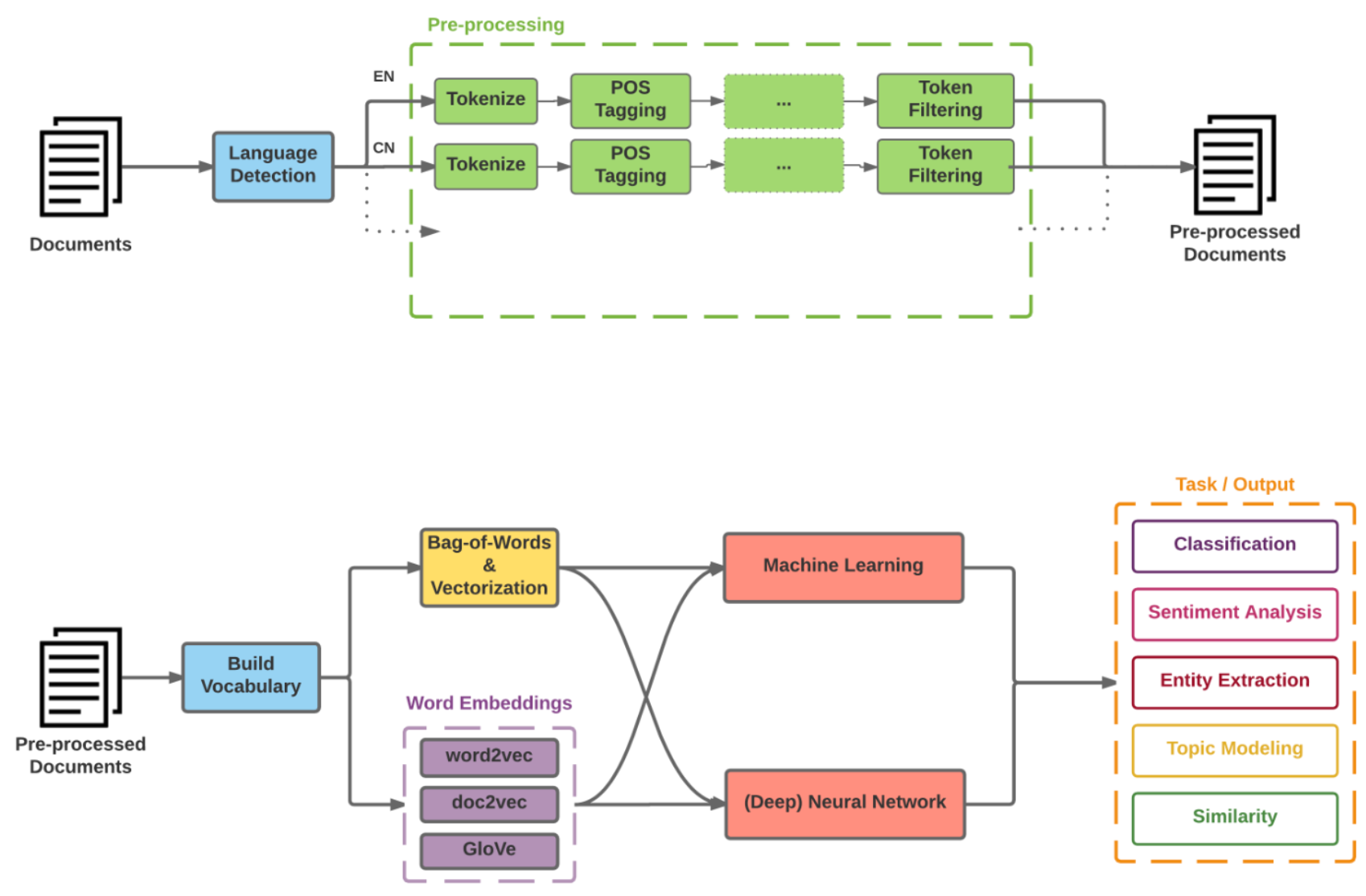 9
Source: https://github.com/fortiema/talks/blob/master/opendata2016sh/pragmatic-nlp-opendata2016sh.pdf
Modern NLP Pipeline
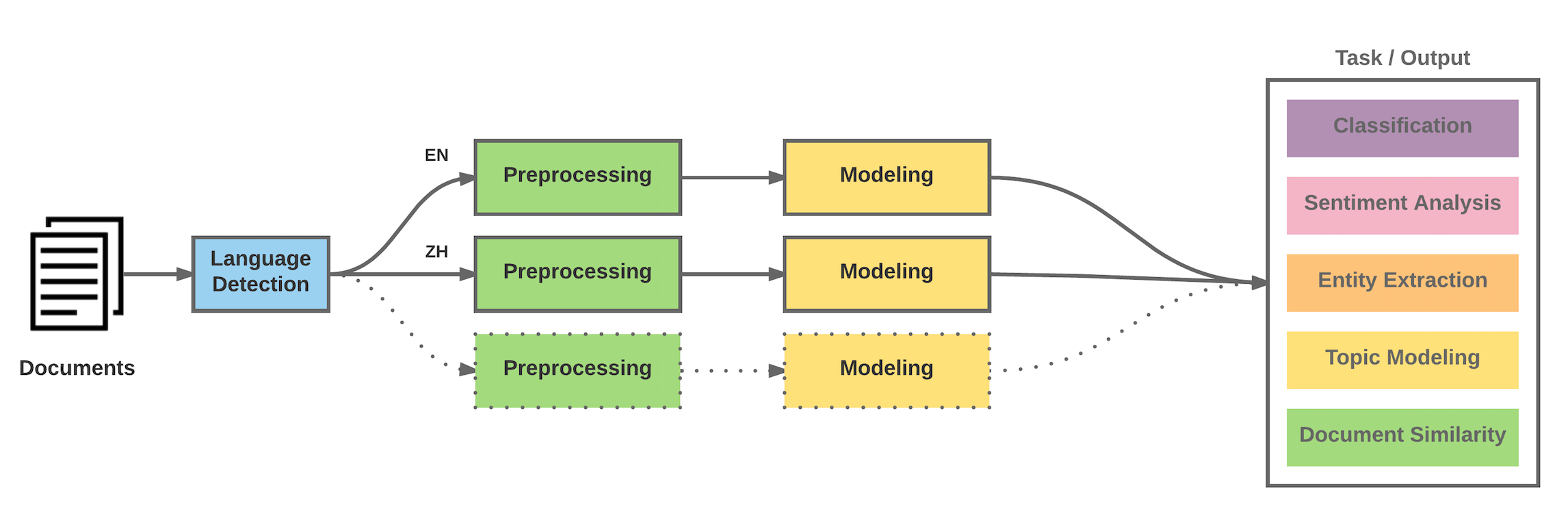 10
Source: http://mattfortier.me/2017/01/31/nlp-intro-pt-1-overview/
Deep Learning NLP
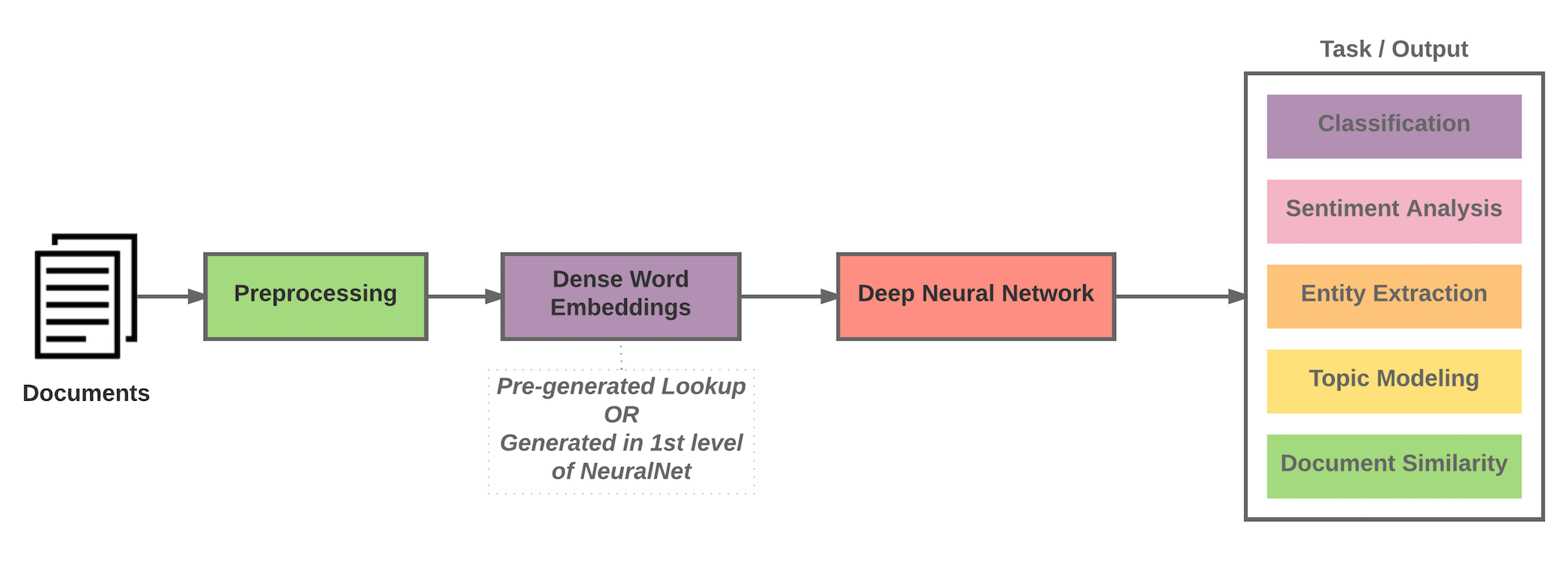 11
Source: http://mattfortier.me/2017/01/31/nlp-intro-pt-1-overview/
Natural Language Processing (NLP) and Text Mining
Raw text
Sentence Segmentation
Tokenization
Part-of-Speech (POS)
Stop word removal
word’s stem
am  am
having  hav
word’s lemma
am  be
having  have
Stemming / Lemmatization
Dependency Parser
String Metrics & Matching
12
Source: Nitin Hardeniya (2015), NLTK Essentials, Packt Publishing; Florian Leitner (2015), Text mining - from Bayes rule to dependency parsing
Data Science Python Stack
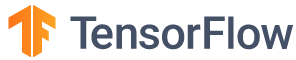 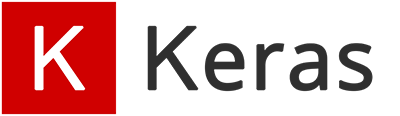 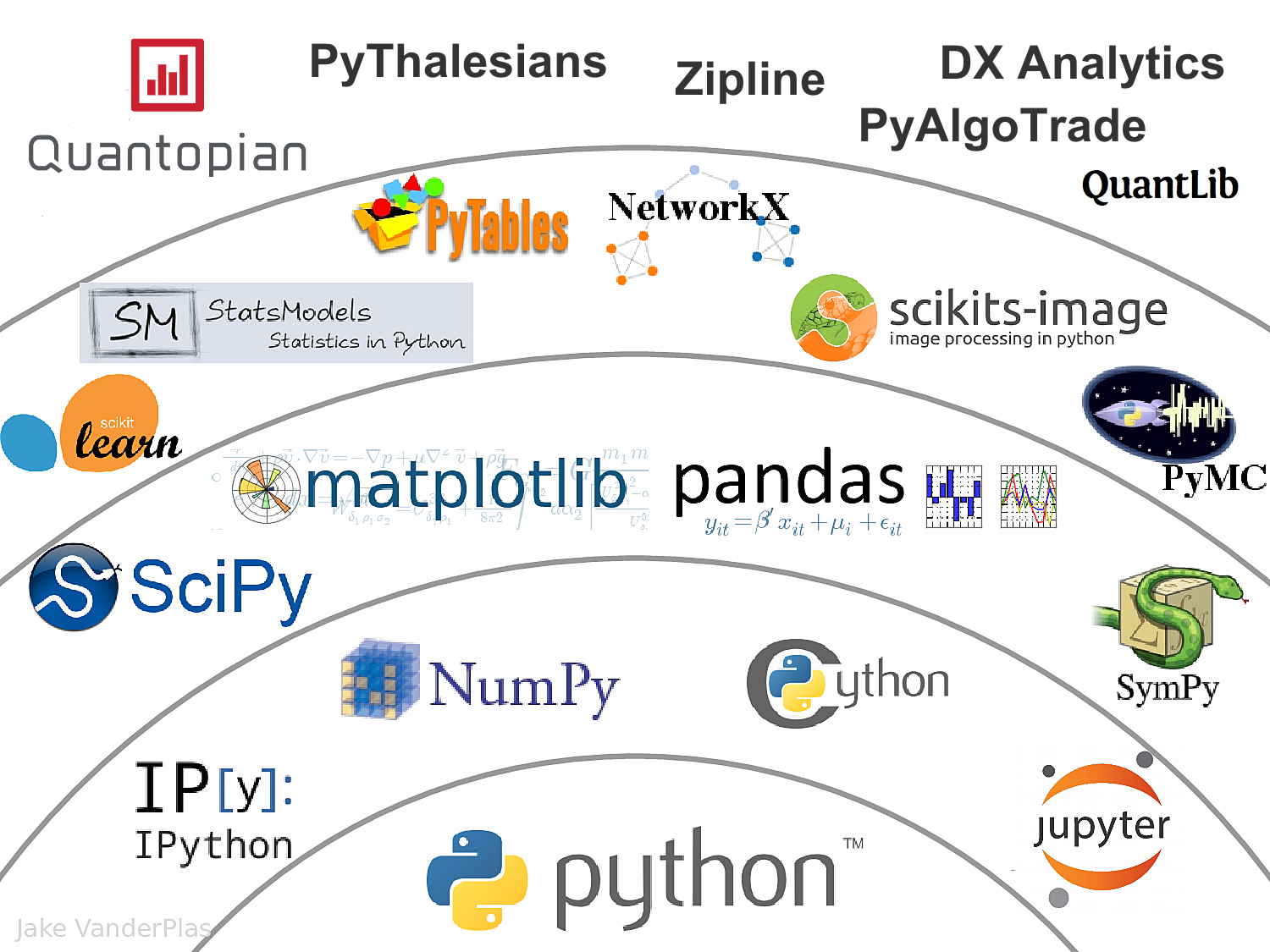 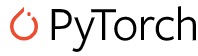 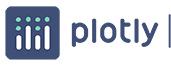 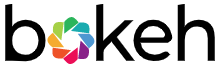 13
Source: http://nbviewer.jupyter.org/format/slides/github/quantopian/pyfolio/blob/master/pyfolio/examples/overview_slides.ipynb#/5
Universal Sentence Encoder (USE)
The Universal Sentence Encoder encodes text into high-dimensional vectors that can be used for text classification, semantic similarity, clustering and other natural language tasks.
The universal-sentence-encoder model is trained with a deep averaging network (DAN) encoder.
14
Source: https://tfhub.dev/google/universal-sentence-encoder/4
Universal Sentence Encoder (USE)Semantic Similarity
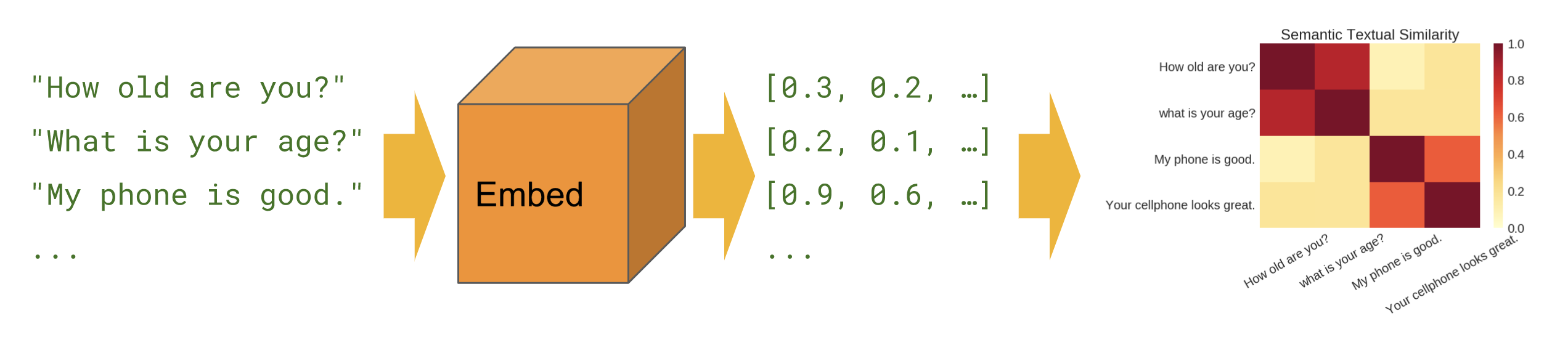 15
Source: https://tfhub.dev/google/universal-sentence-encoder/4
Universal Sentence Encoder (USE)Classification
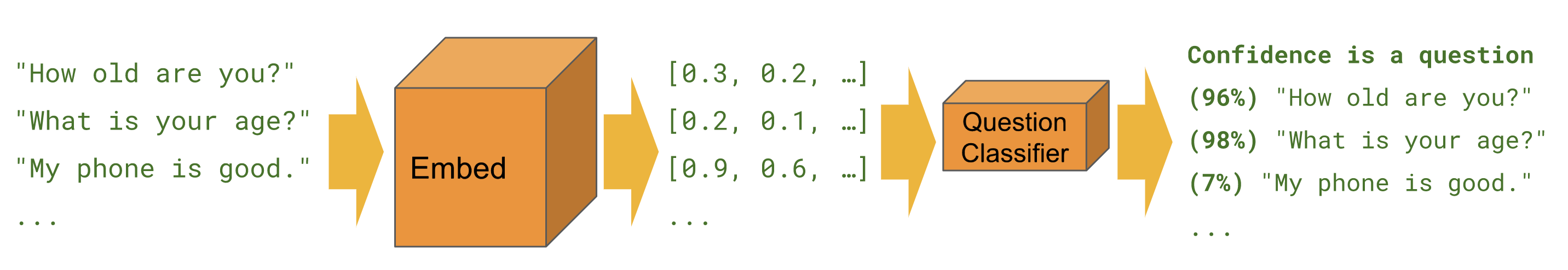 16
Source: https://tfhub.dev/google/universal-sentence-encoder/4
Universal Sentence Encoder (USE)
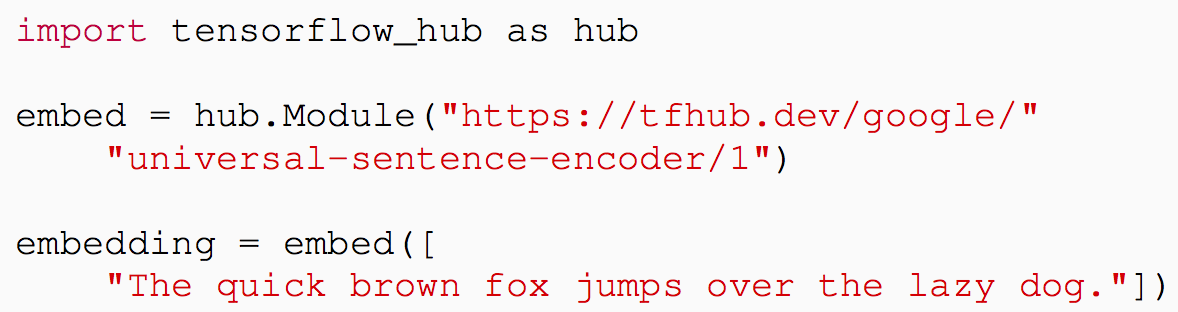 Source: Daniel Cer, Yinfei Yang, Sheng-yi Kong, Nan Hua, Nicole Limtiaco, Rhomni St. John, Noah Constant, Mario Guajardo-Céspedes, Steve Yuan, Chris Tar, Yun-Hsuan Sung, Brian Strope, Ray Kurzweil. Universal Sentence Encoder. arXiv:1803.11175, 2018.
17
Multilingual Universal Sentence Encoder (MUSE)
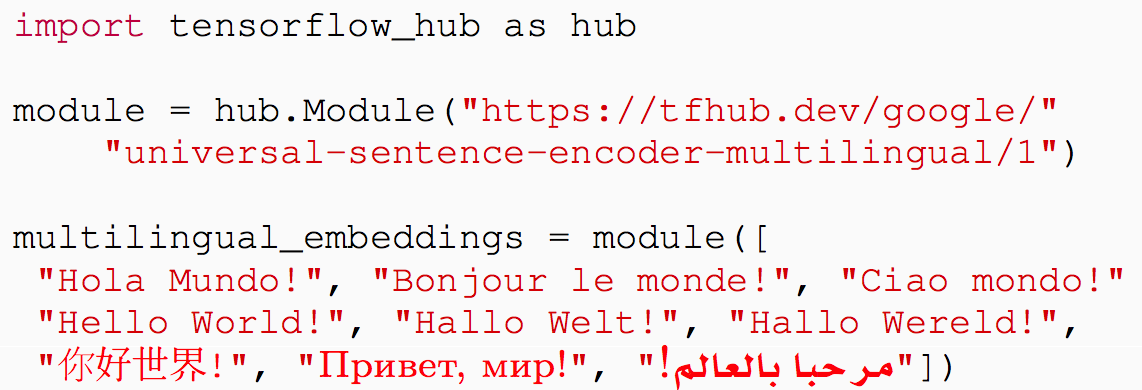 Source: Yinfei Yang, Daniel Cer, Amin Ahmad, Mandy Guo, Jax Law, Noah Constant, Gustavo Hernandez Abrego , Steve Yuan, Chris Tar, Yun-hsuan Sung, Ray Kurzweil. Multilingual Universal Sentence Encoder for Semantic Retrieval. July 2019
18
Python in Google Colab (Python101)
https://colab.research.google.com/drive/1FEG6DnGvwfUbeo4zJ1zTunjMqf2RkCrT
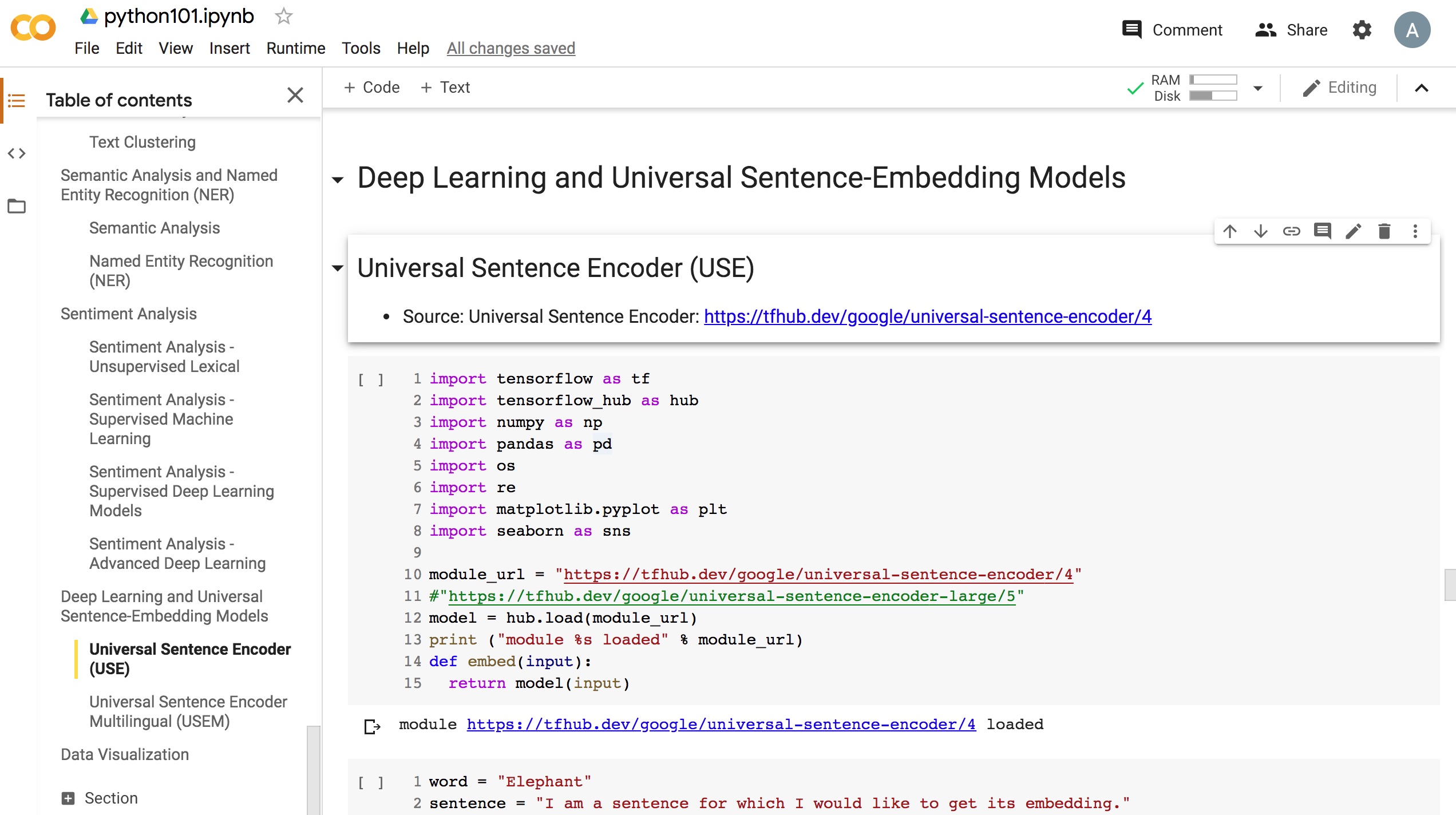 https://tinyurl.com/aintpupython101
19
Python in Google Colab (Python101)
https://colab.research.google.com/drive/1FEG6DnGvwfUbeo4zJ1zTunjMqf2RkCrT
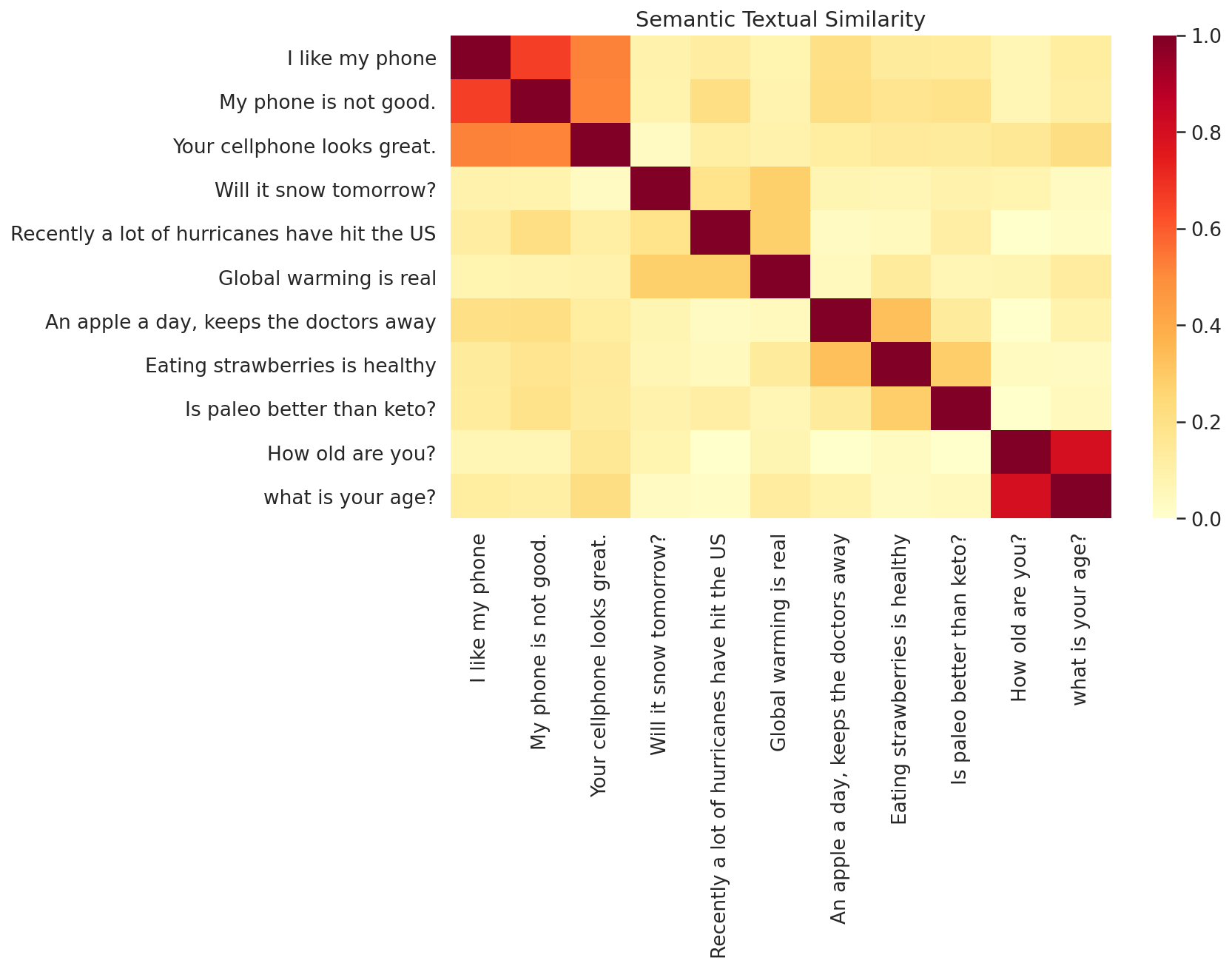 https://tinyurl.com/aintpupython101
20
One-hot encoding
'The mouse ran up the clock’ = 
[ [0, 1, 0, 0, 0, 0, 0],   [0, 0, 1, 0, 0, 0, 0],  [0, 0, 0, 1, 0, 0, 0],  [0, 0, 0, 0, 1, 0, 0],  [0, 1, 0, 0, 0, 0, 0],  [0, 0, 0, 0, 0, 1, 0] ]
The mouseran up the clock
1234
1
5
[0, 1, 2, 3, 4, 5, 6]
21
Source: https://developers.google.com/machine-learning/guides/text-classification/step-3
Word embeddings
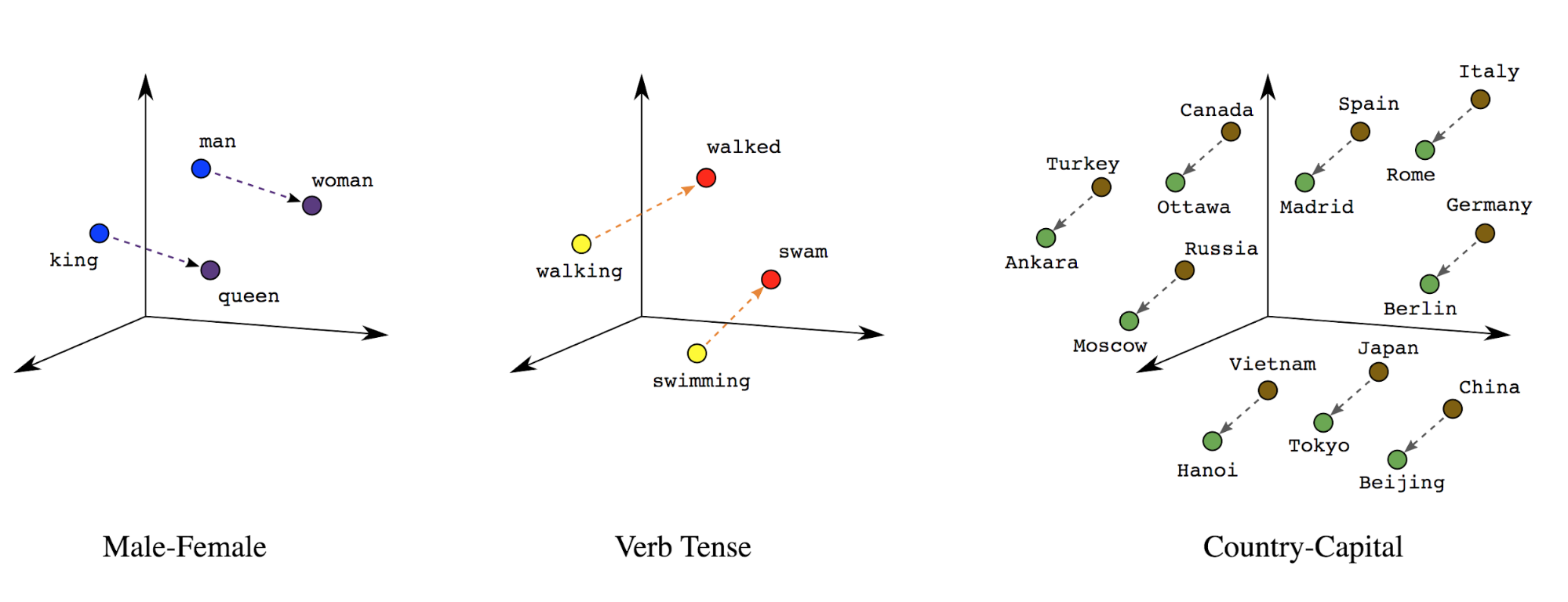 22
Source: https://developers.google.com/machine-learning/guides/text-classification/step-3
Word embeddings
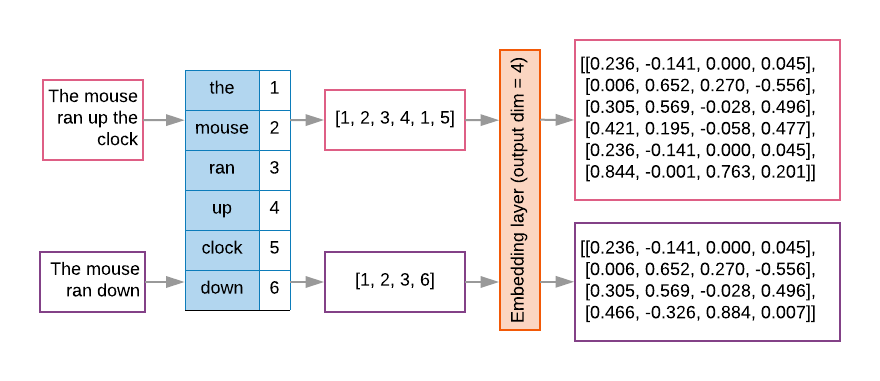 23
Source: https://developers.google.com/machine-learning/guides/text-classification/step-3
Sequence to Sequence (Seq2Seq)
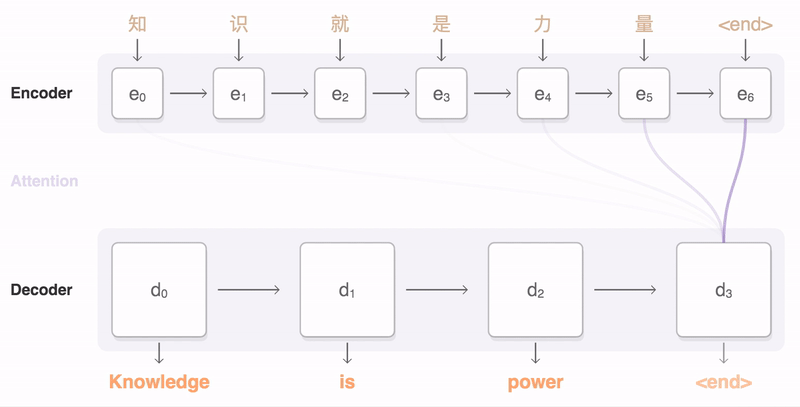 24
Source: https://google.github.io/seq2seq/
Transformer (Attention is All You Need) (Vaswani et al., 2017)
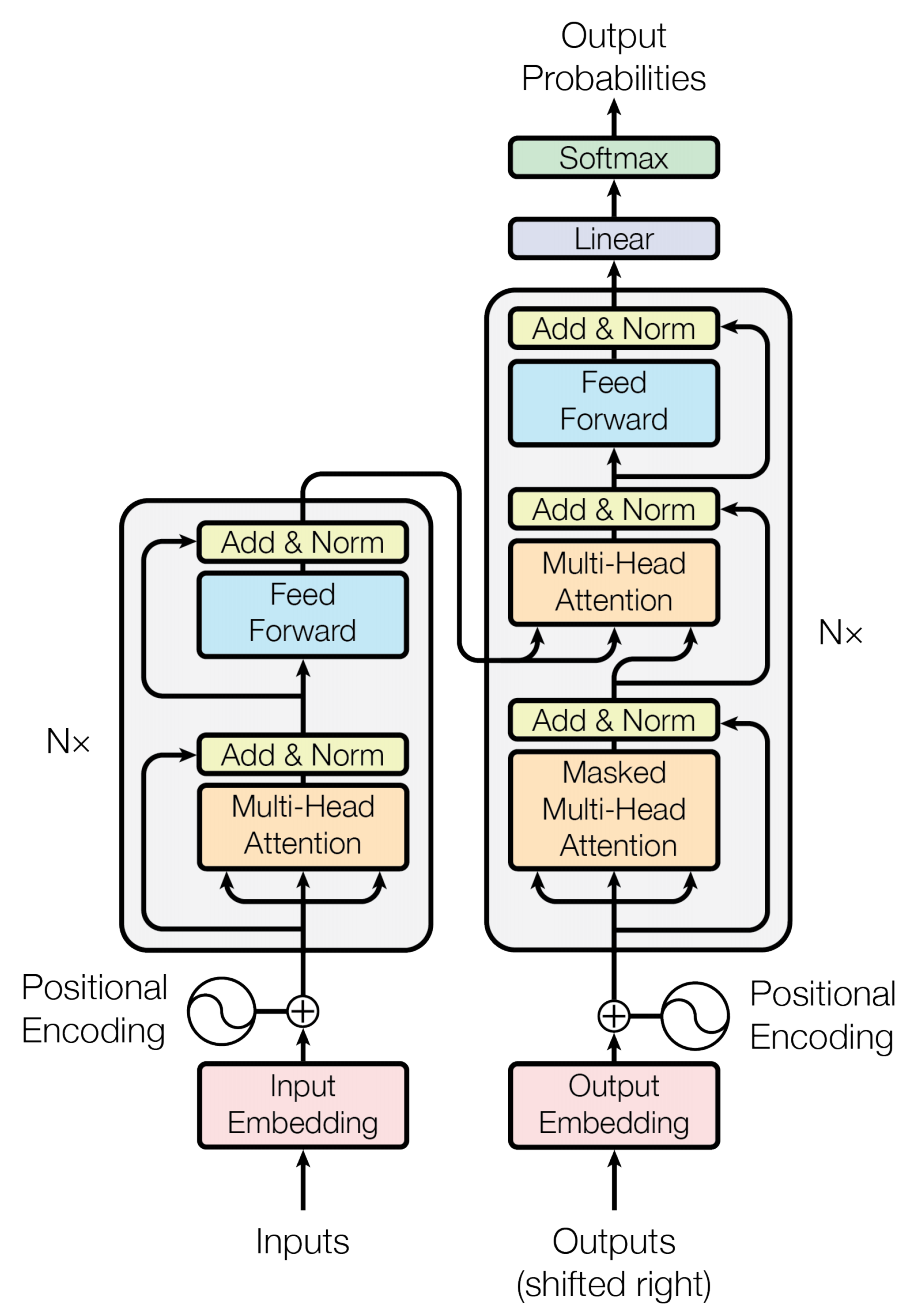 Source: Vaswani, Ashish, Noam Shazeer, Niki Parmar, Jakob Uszkoreit, Llion Jones, Aidan N. Gomez, Łukasz Kaiser, and Illia Polosukhin. "Attention is all you need." In Advances in neural information processing systems, pp. 5998-6008. 2017.
25
Transformer
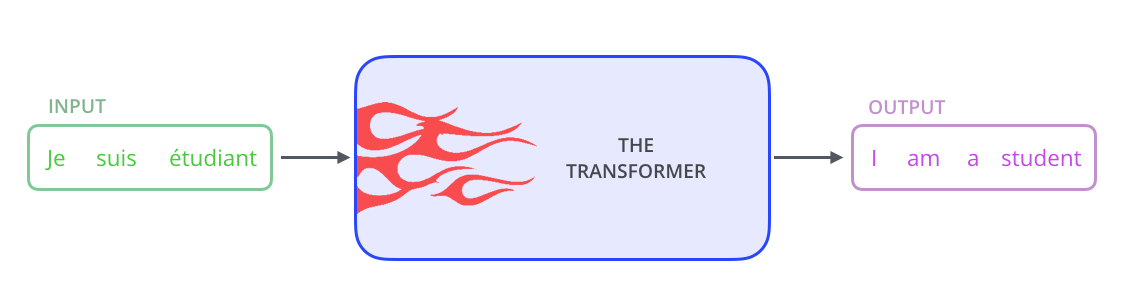 26
Source: Jay Alammar (2019), The Illustrated Transformer, http://jalammar.github.io/illustrated-transformer/
Transformer Encoder Decoder
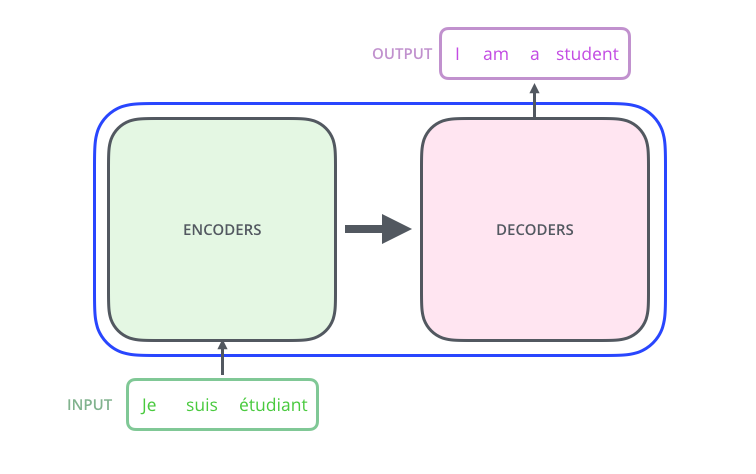 27
Source: Jay Alammar (2019), The Illustrated Transformer, http://jalammar.github.io/illustrated-transformer/
Transformer Encoder Decoder Stack
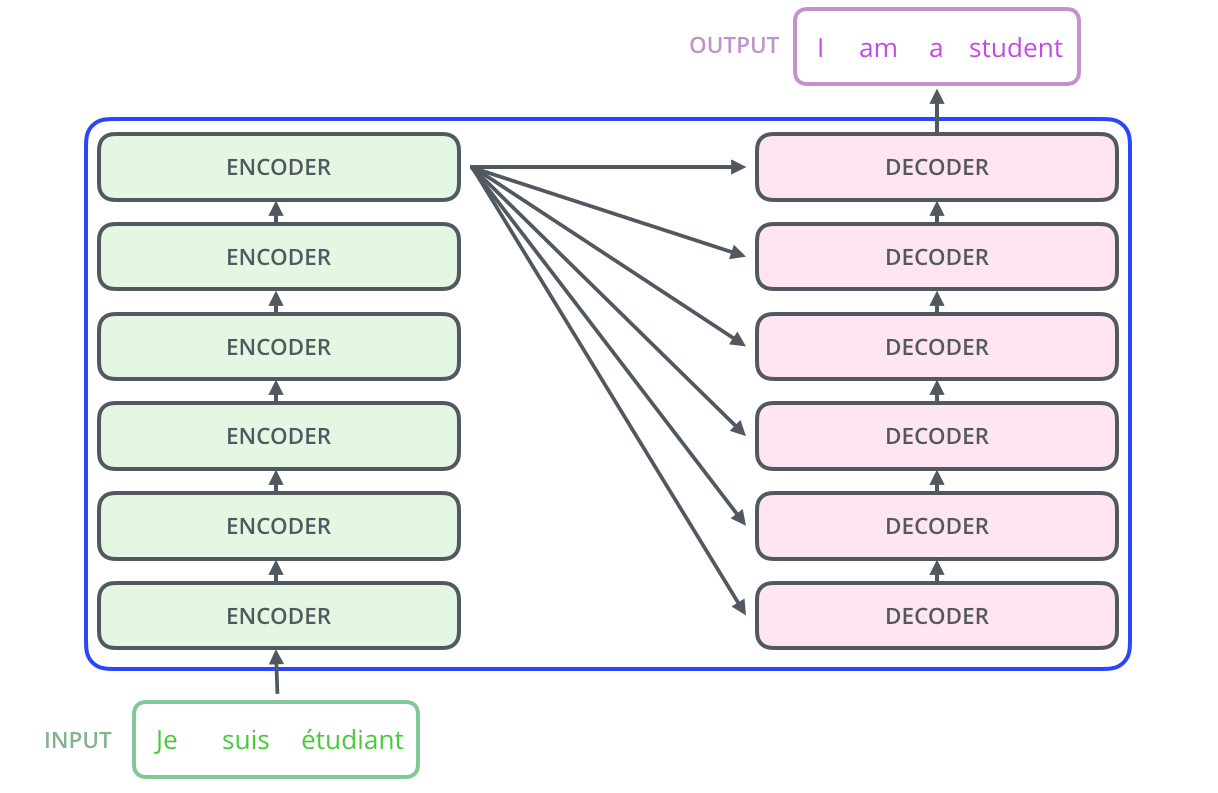 28
Source: Jay Alammar (2019), The Illustrated Transformer, http://jalammar.github.io/illustrated-transformer/
Transformer Encoder Self-Attention
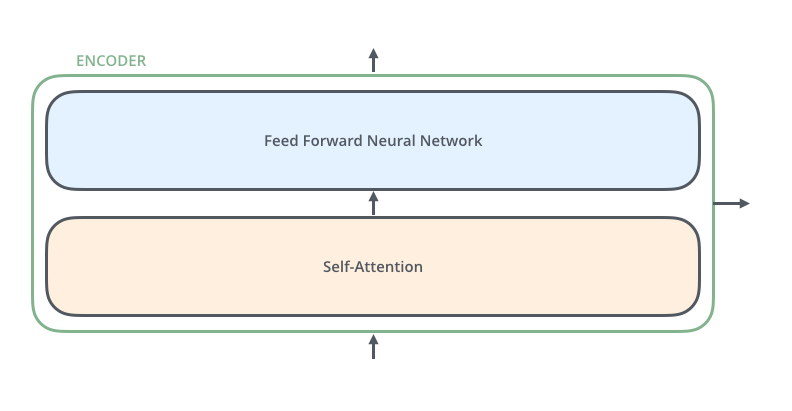 29
Source: Jay Alammar (2019), The Illustrated Transformer, http://jalammar.github.io/illustrated-transformer/
Transformer Decoder
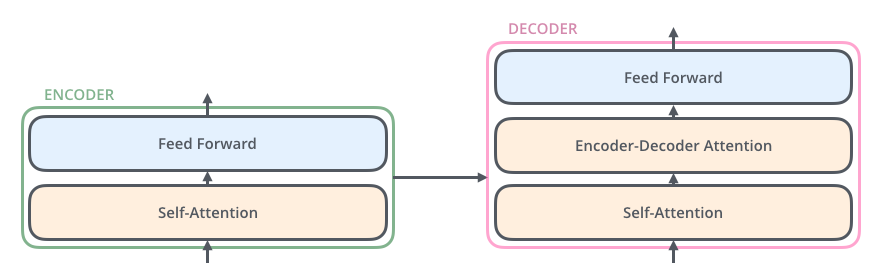 30
Source: Jay Alammar (2019), The Illustrated Transformer, http://jalammar.github.io/illustrated-transformer/
Transformer Encoder with TensorsWord Embeddings
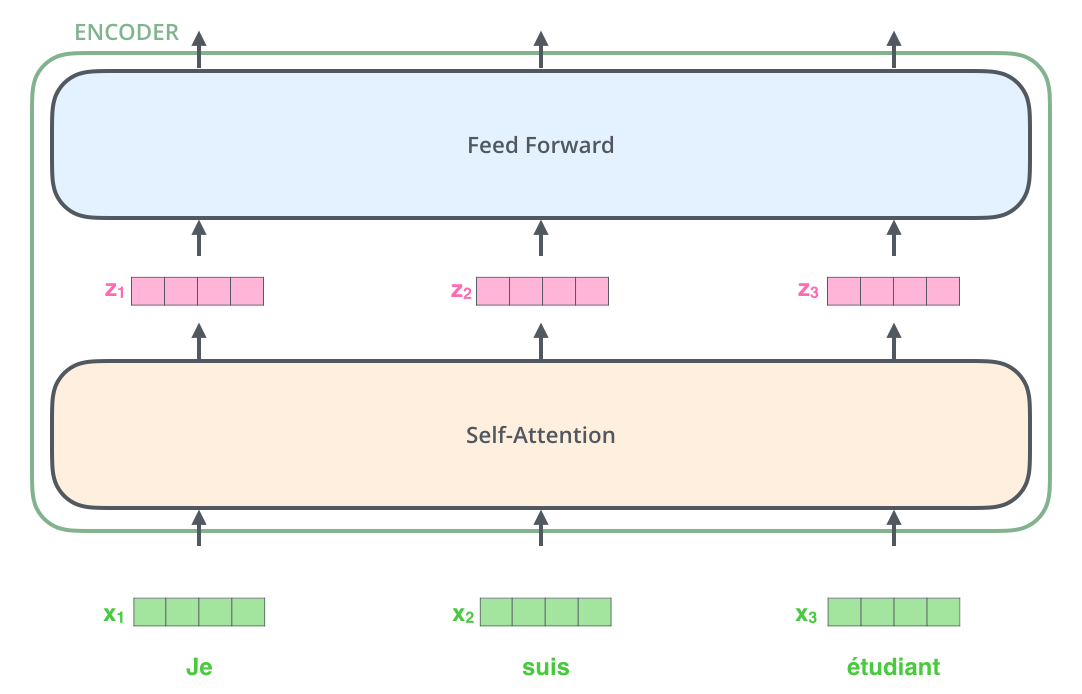 31
Source: Jay Alammar (2019), The Illustrated Transformer, http://jalammar.github.io/illustrated-transformer/
Transformer Self-Attention Visualization
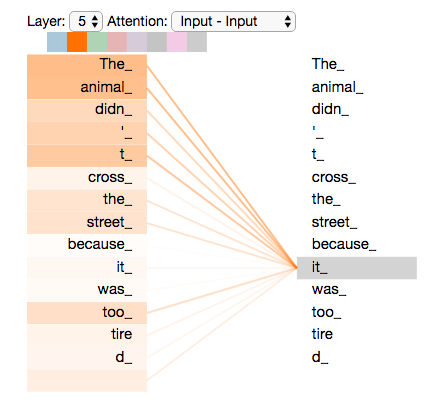 32
Source: Jay Alammar (2019), The Illustrated Transformer, http://jalammar.github.io/illustrated-transformer/
Transformer Positional Encoding Vectors
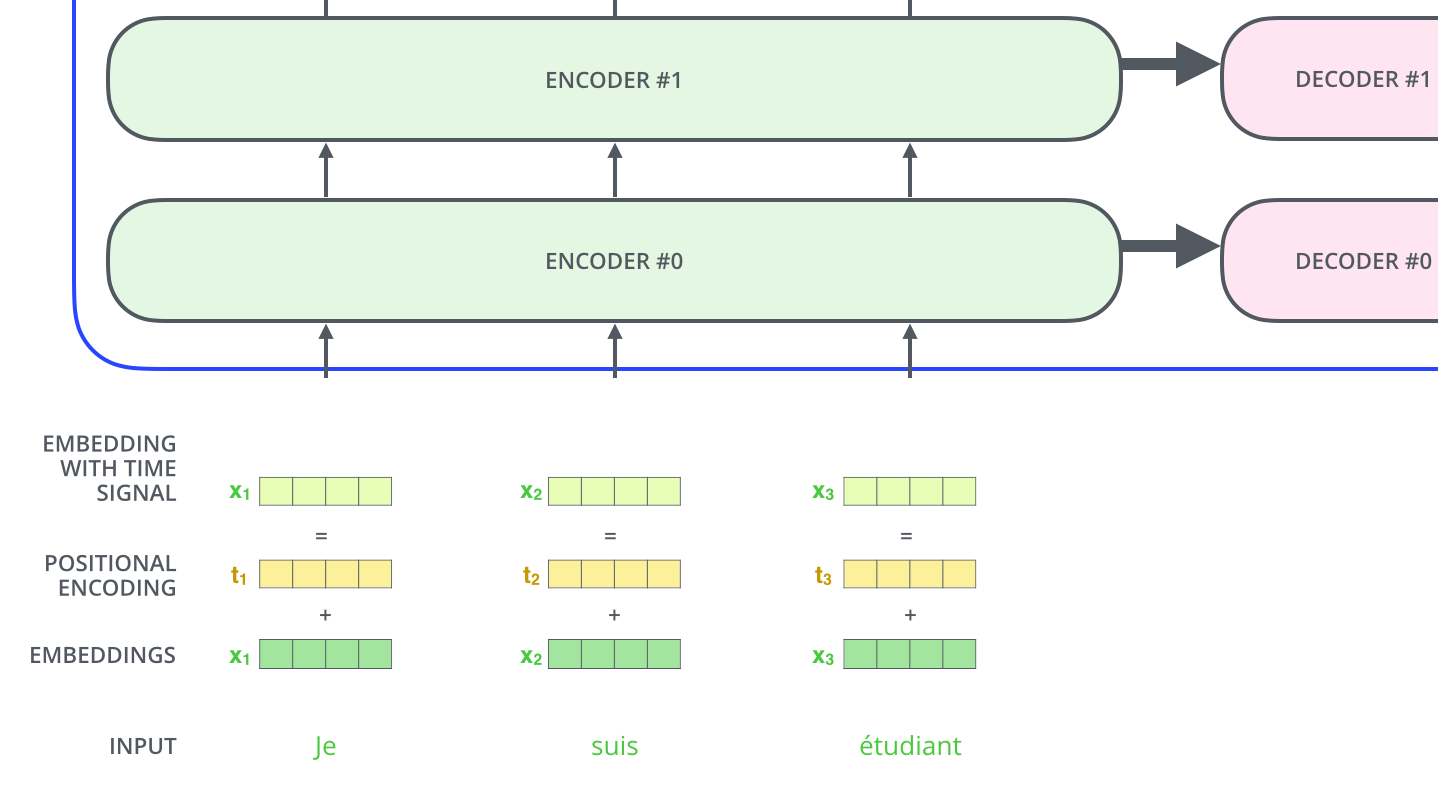 33
Source: Jay Alammar (2019), The Illustrated Transformer, http://jalammar.github.io/illustrated-transformer/
Transformer Self-Attention Softmax Output
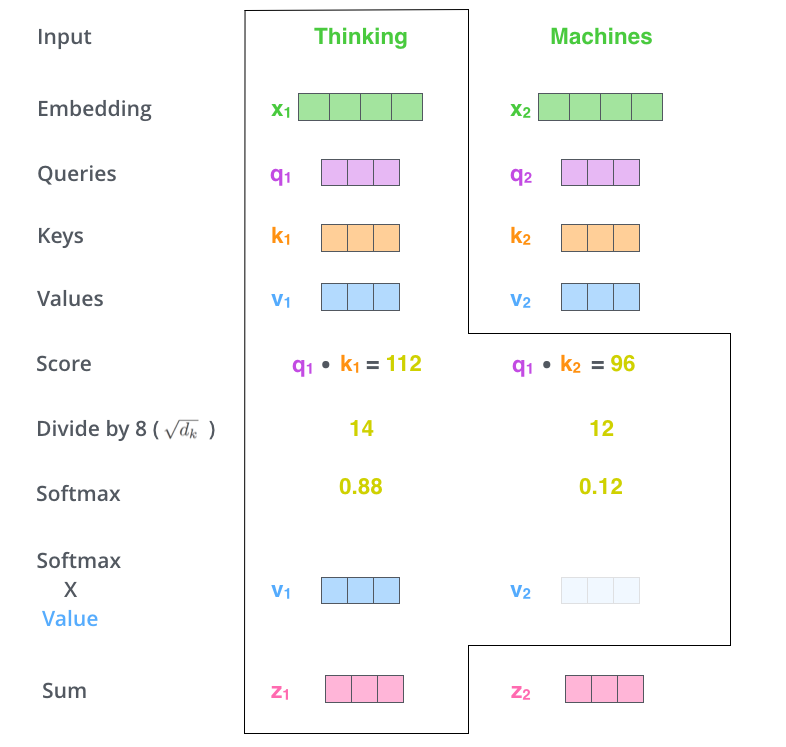 34
Source: Jay Alammar (2019), The Illustrated Transformer, http://jalammar.github.io/illustrated-transformer/
BERT: Pre-training of Deep Bidirectional Transformers for Language Understanding
BERT (Bidirectional Encoder Representations from Transformers)
Overall pre-training and fine-tuning procedures for BERT
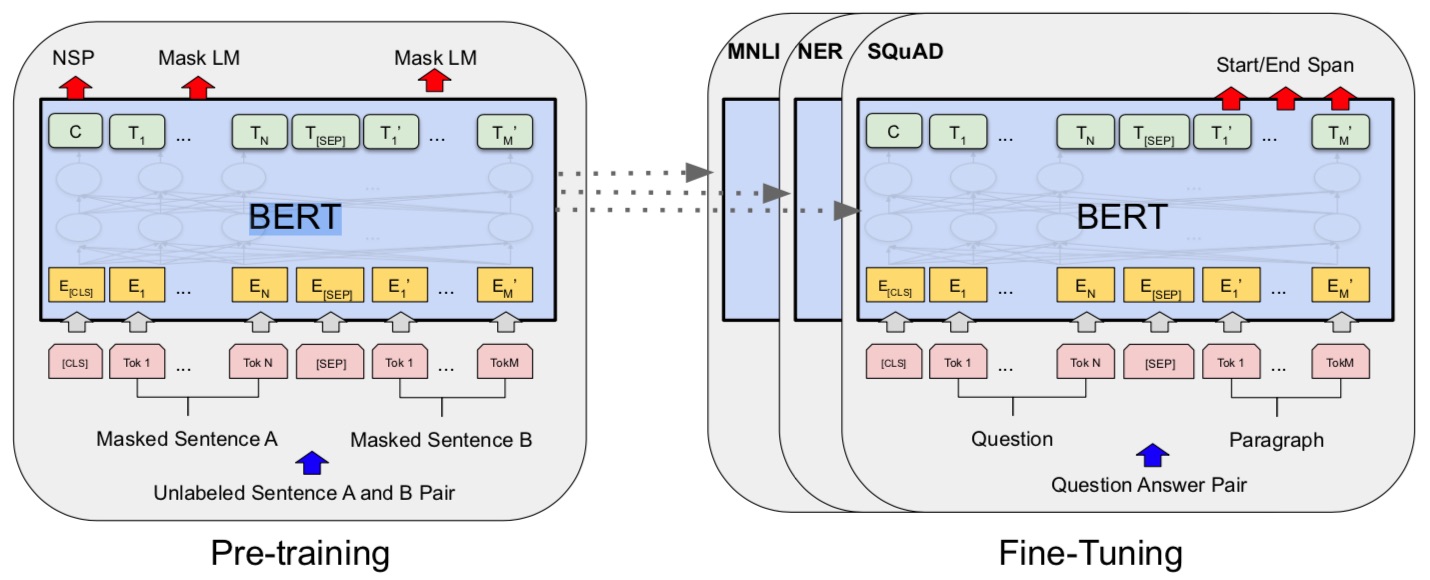 Source: Devlin, Jacob, Ming-Wei Chang, Kenton Lee, and Kristina Toutanova (2018). "Bert: Pre-training of deep bidirectional transformers for language understanding." arXiv preprint arXiv:1810.04805.
35
BERT: Pre-training of Deep Bidirectional Transformers for Language Understanding
BERT (Bidirectional Encoder Representations from Transformers)
BERT input representation
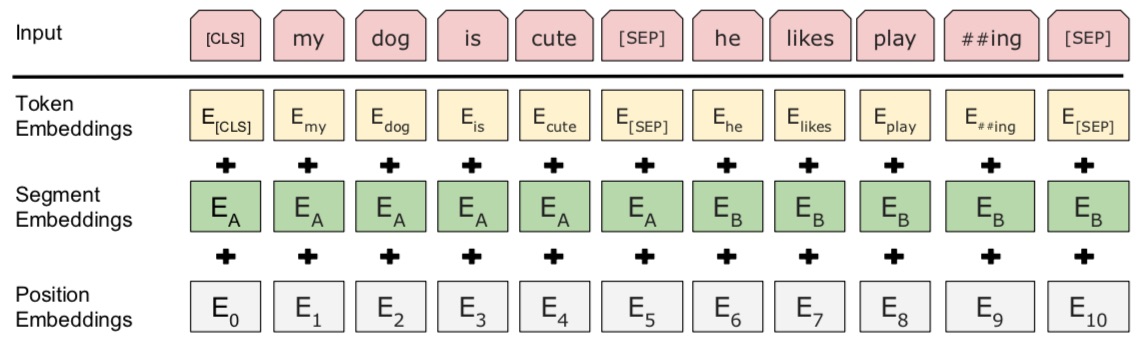 Source: Devlin, Jacob, Ming-Wei Chang, Kenton Lee, and Kristina Toutanova (2018). "Bert: Pre-training of deep bidirectional transformers for language understanding." arXiv preprint arXiv:1810.04805.
36
BERT, OpenAI GPT, ELMo
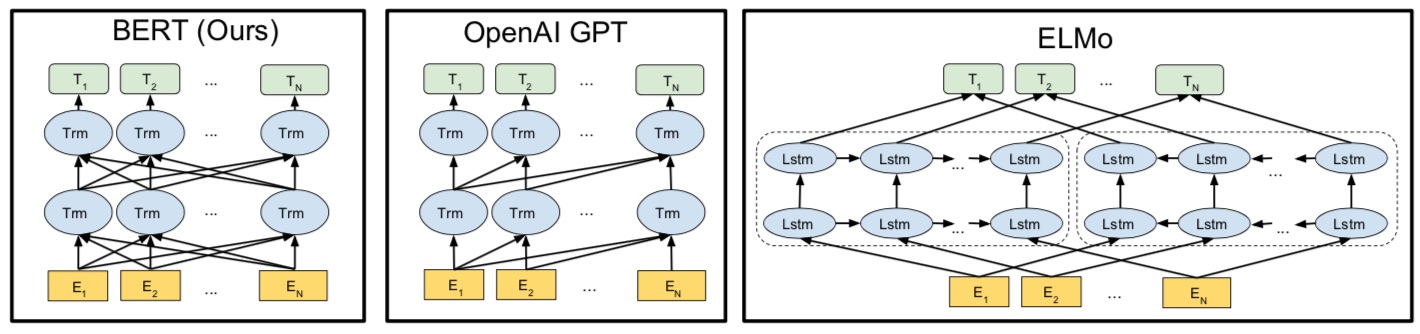 Source: Devlin, Jacob, Ming-Wei Chang, Kenton Lee, and Kristina Toutanova (2018). "Bert: Pre-training of deep bidirectional transformers for language understanding." arXiv preprint arXiv:1810.04805.
37
Fine-tuning BERT on Different Tasks
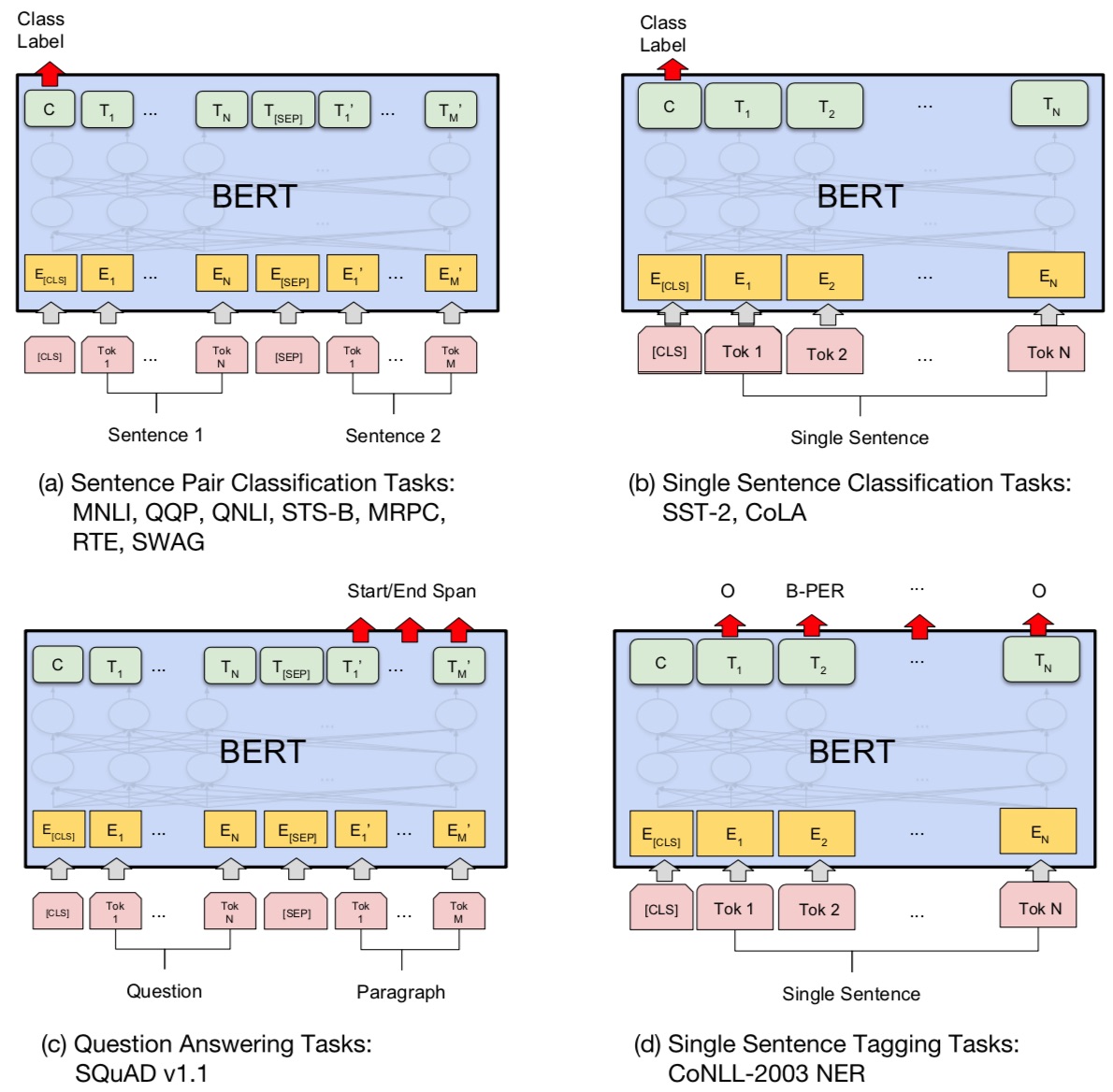 Source: Devlin, Jacob, Ming-Wei Chang, Kenton Lee, and Kristina Toutanova (2018). "Bert: Pre-training of deep bidirectional transformers for language understanding." arXiv preprint arXiv:1810.04805.
38
BERT Sequence-level tasks
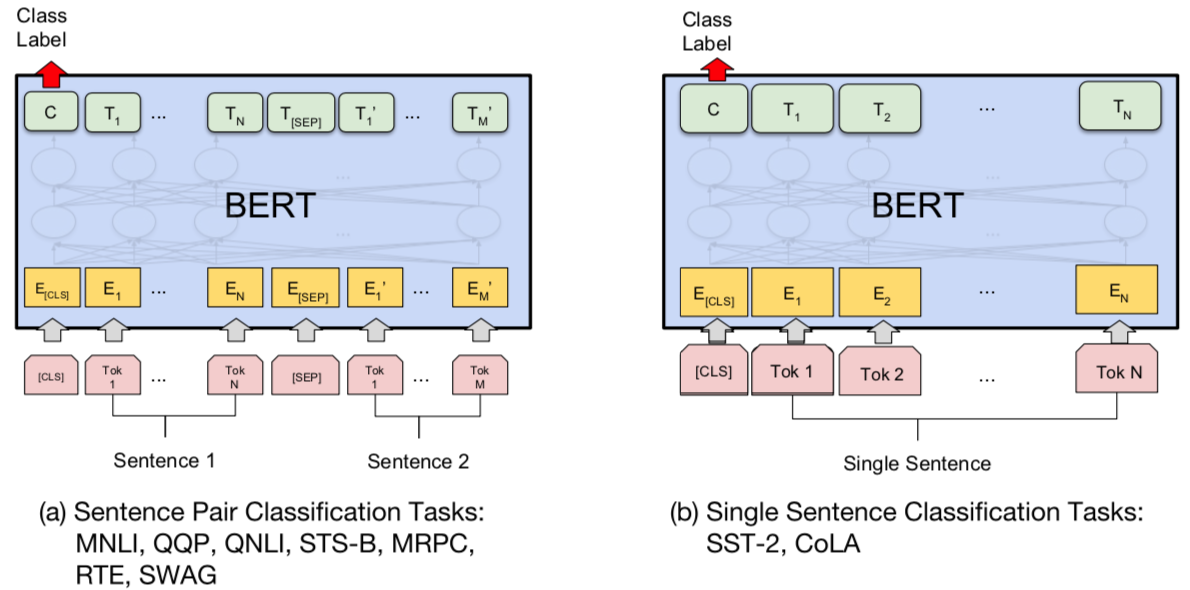 Source: Devlin, Jacob, Ming-Wei Chang, Kenton Lee, and Kristina Toutanova (2018). "BERT: Pre-training of Deep Bidirectional Transformers for Language Understanding." arXiv preprint arXiv:1810.04805
39
BERT Token-level tasks
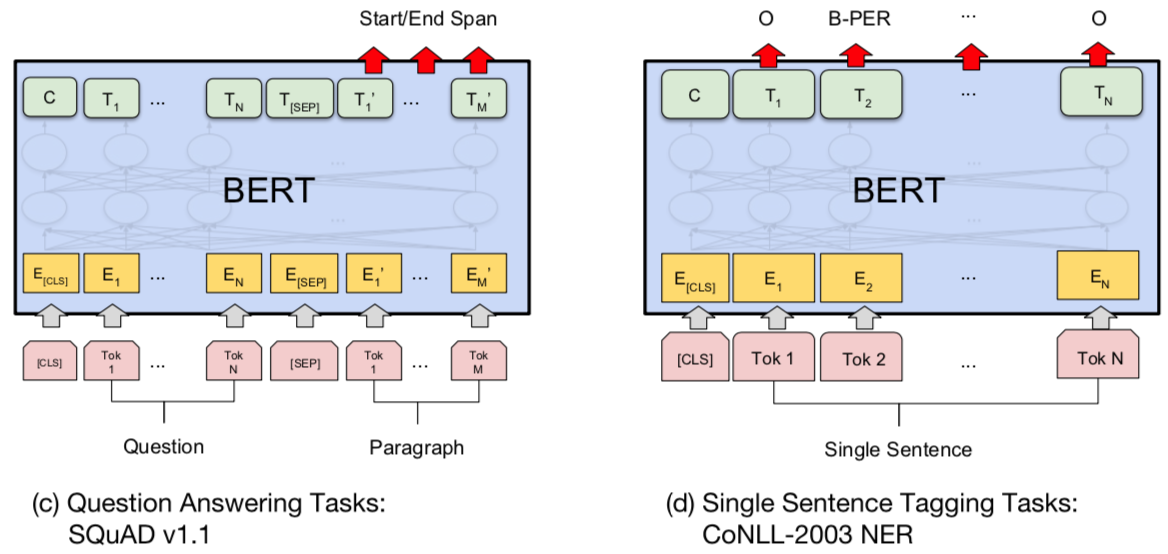 Source: Devlin, Jacob, Ming-Wei Chang, Kenton Lee, and Kristina Toutanova (2018). "BERT: Pre-training of Deep Bidirectional Transformers for Language Understanding." arXiv preprint arXiv:1810.04805
40
Illustrated BERT
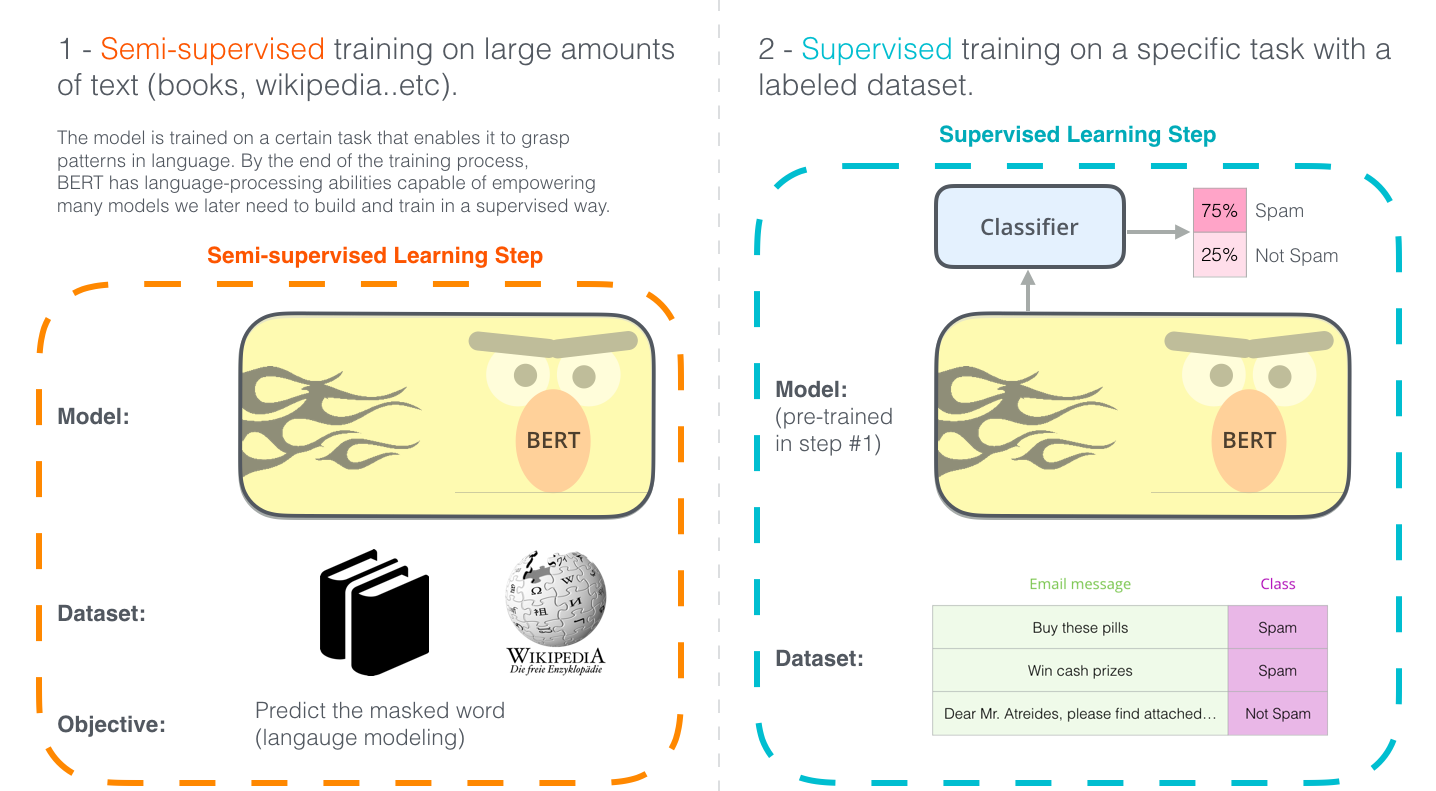 Source: Jay Alammar (2019), The Illustrated BERT, ELMo, and co. (How NLP Cracked Transfer Learning), http://jalammar.github.io/illustrated-bert/
41
BERT Classification Input Output
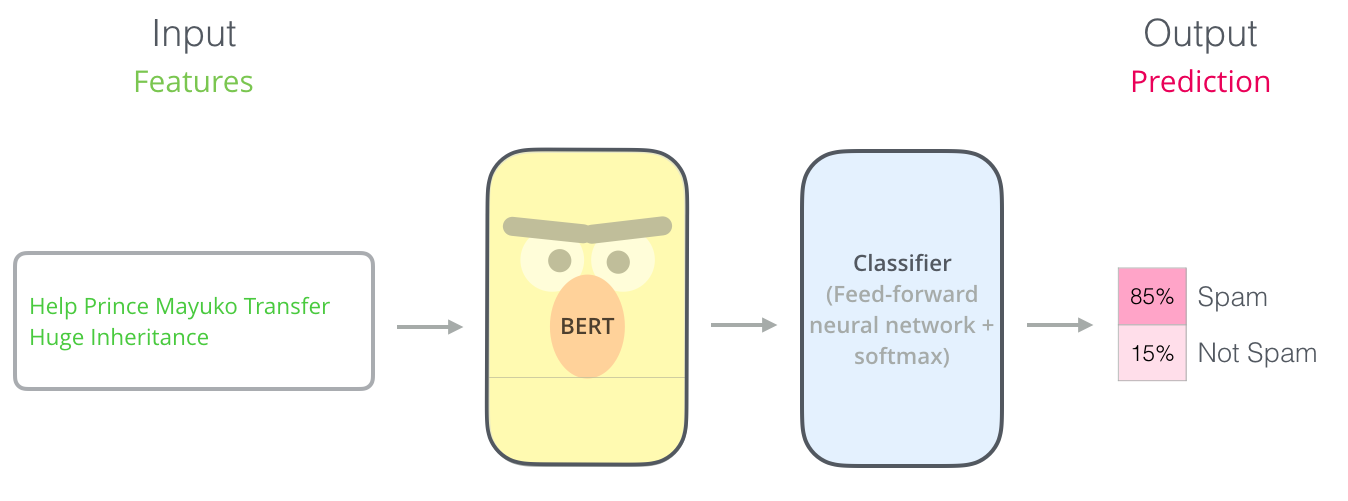 Source: Jay Alammar (2019), The Illustrated BERT, ELMo, and co. (How NLP Cracked Transfer Learning), http://jalammar.github.io/illustrated-bert/
42
BERT Encoder Input
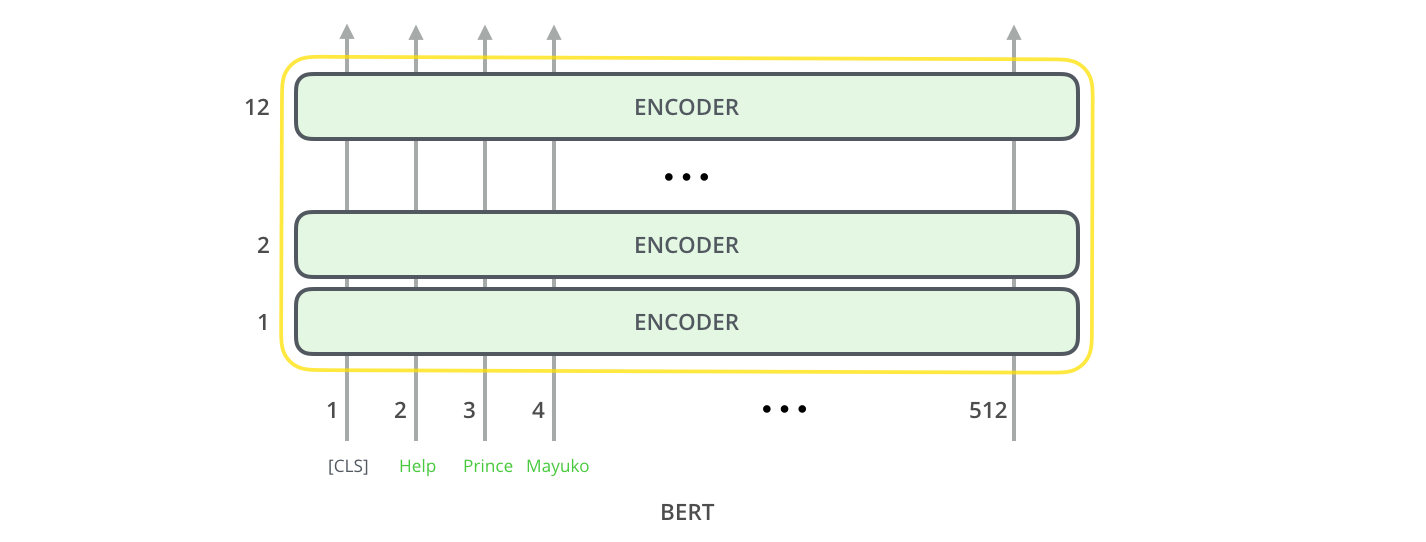 Source: Jay Alammar (2019), The Illustrated BERT, ELMo, and co. (How NLP Cracked Transfer Learning), http://jalammar.github.io/illustrated-bert/
43
BERT Classifier
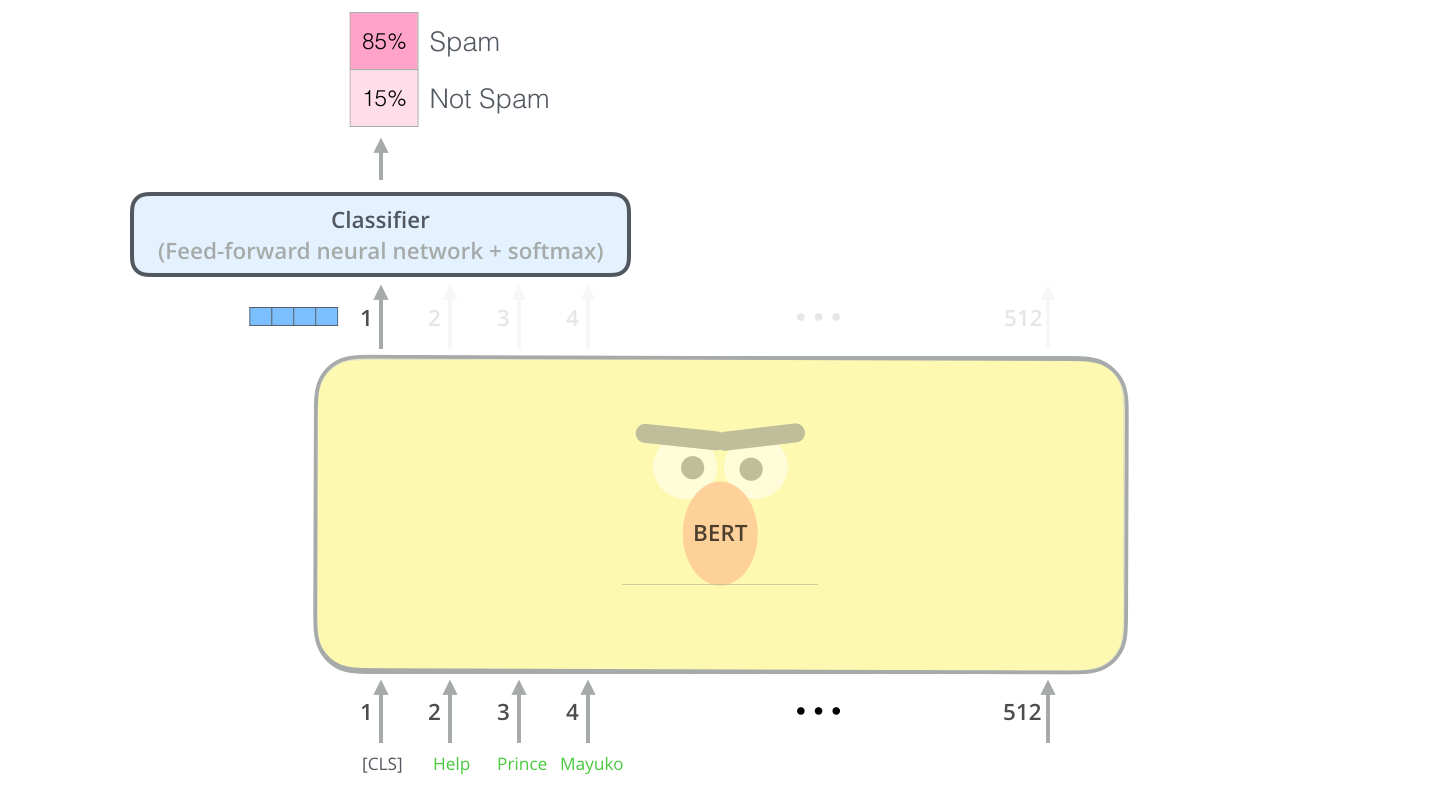 Source: Jay Alammar (2019), The Illustrated BERT, ELMo, and co. (How NLP Cracked Transfer Learning), http://jalammar.github.io/illustrated-bert/
44
Sentiment Analysis: Single Sentence Classification
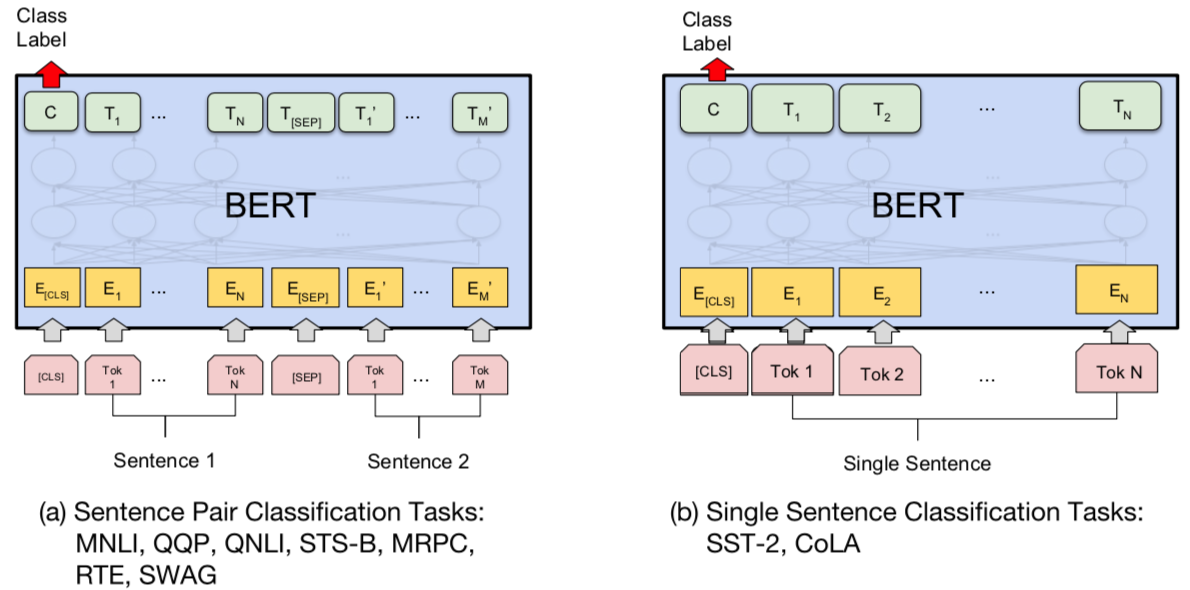 Source: Devlin, Jacob, Ming-Wei Chang, Kenton Lee, and Kristina Toutanova (2018). "BERT: Pre-training of Deep Bidirectional Transformers for Language Understanding." arXiv preprint arXiv:1810.04805
45
A Visual Guide to Using BERT for the First Time(Jay Alammar, 2019)
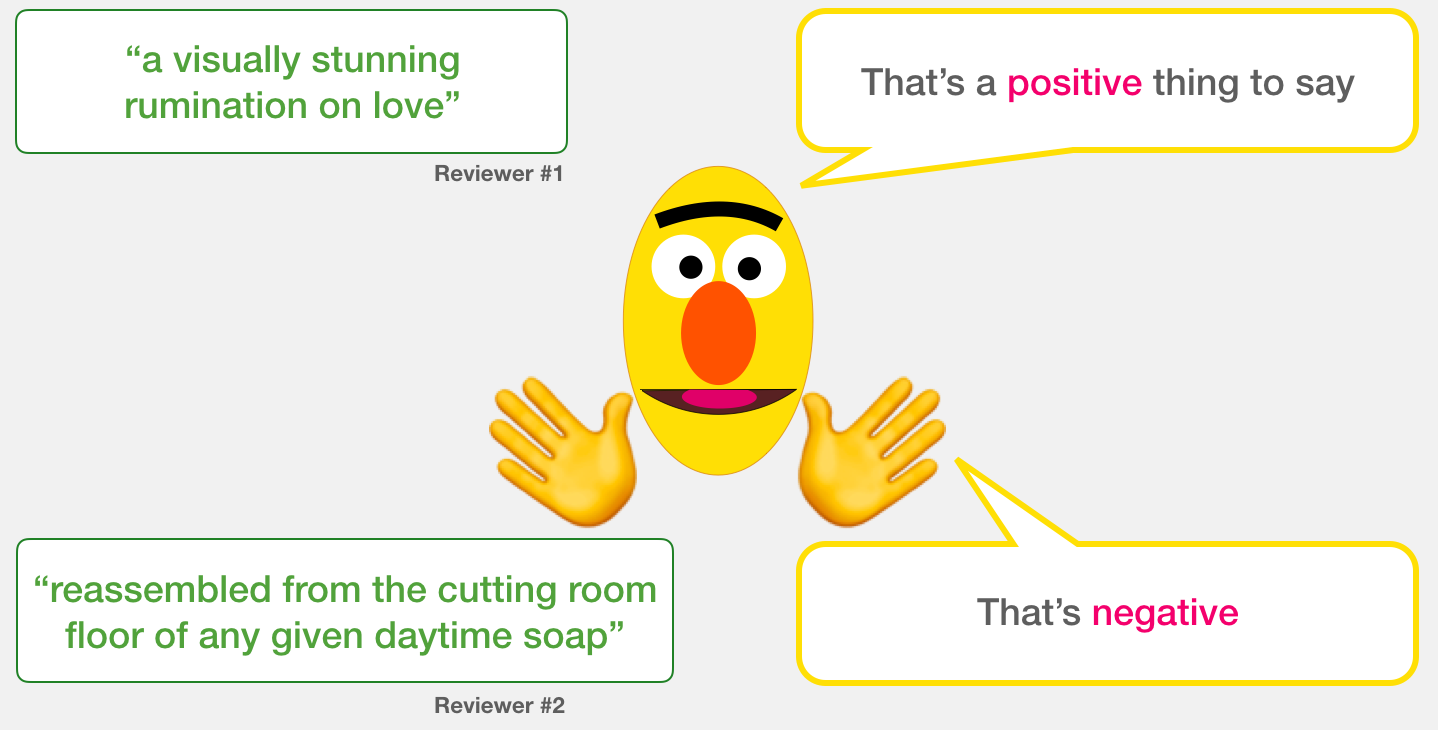 Source: Jay Alammar (2019), A Visual Guide to Using BERT for the First Time, http://jalammar.github.io/a-visual-guide-to-using-bert-for-the-first-time/
46
Sentiment Classification: SST2Sentences from movie reviews
Source: Jay Alammar (2019), A Visual Guide to Using BERT for the First Time, http://jalammar.github.io/a-visual-guide-to-using-bert-for-the-first-time/
47
Movie Review Sentiment Classifier
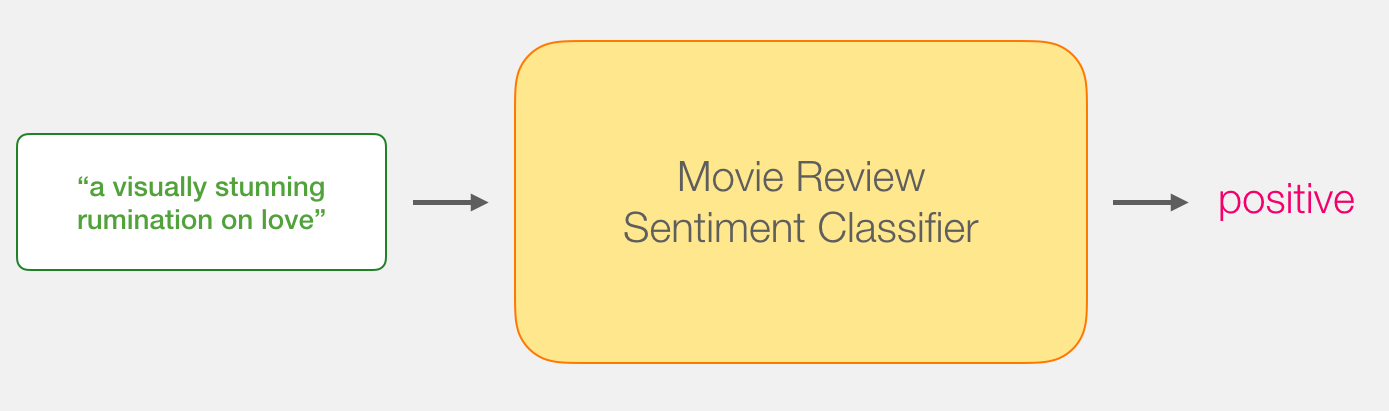 Source: Jay Alammar (2019), A Visual Guide to Using BERT for the First Time, http://jalammar.github.io/a-visual-guide-to-using-bert-for-the-first-time/
48
Movie Review Sentiment Classifier
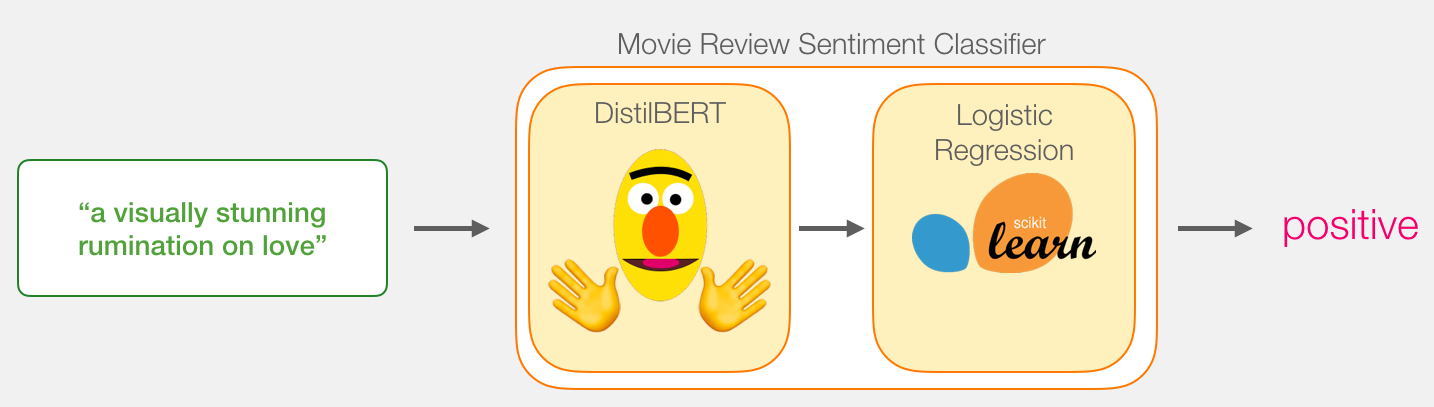 Source: Jay Alammar (2019), A Visual Guide to Using BERT for the First Time, http://jalammar.github.io/a-visual-guide-to-using-bert-for-the-first-time/
49
Movie Review Sentiment ClassifierModel Training
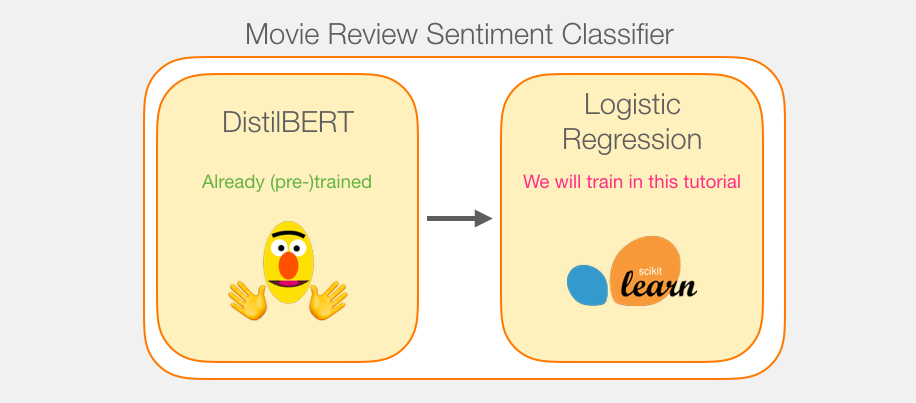 Source: Jay Alammar (2019), A Visual Guide to Using BERT for the First Time, http://jalammar.github.io/a-visual-guide-to-using-bert-for-the-first-time/
50
Step # 1 Use distilBERT to Generate Sentence Embeddings
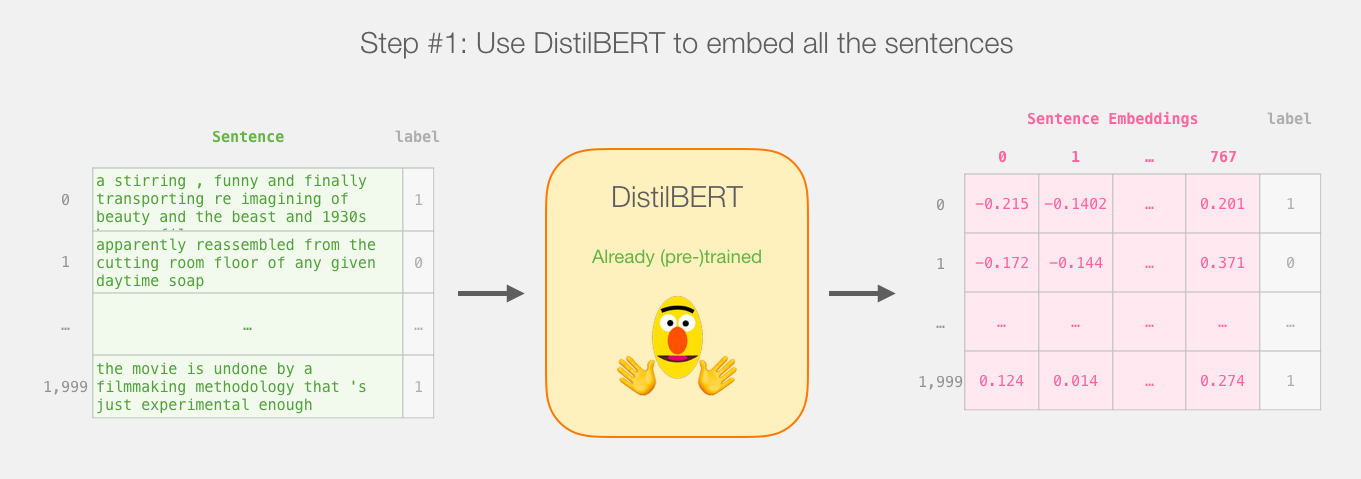 Source: Jay Alammar (2019), A Visual Guide to Using BERT for the First Time, http://jalammar.github.io/a-visual-guide-to-using-bert-for-the-first-time/
51
Step #2:Test/Train Split for Model #2, Logistic Regression
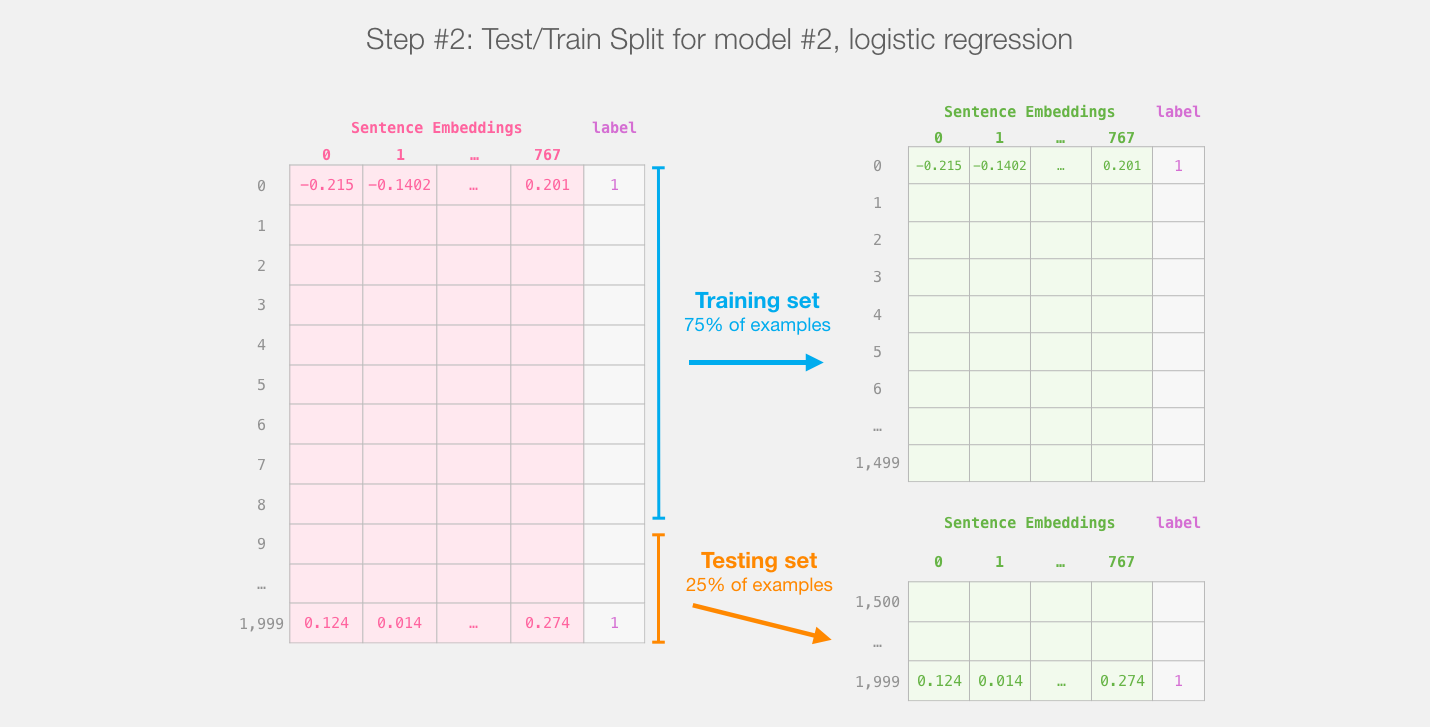 Source: Jay Alammar (2019), A Visual Guide to Using BERT for the First Time, http://jalammar.github.io/a-visual-guide-to-using-bert-for-the-first-time/
52
Step #3 Train the logistic regression model using the training set
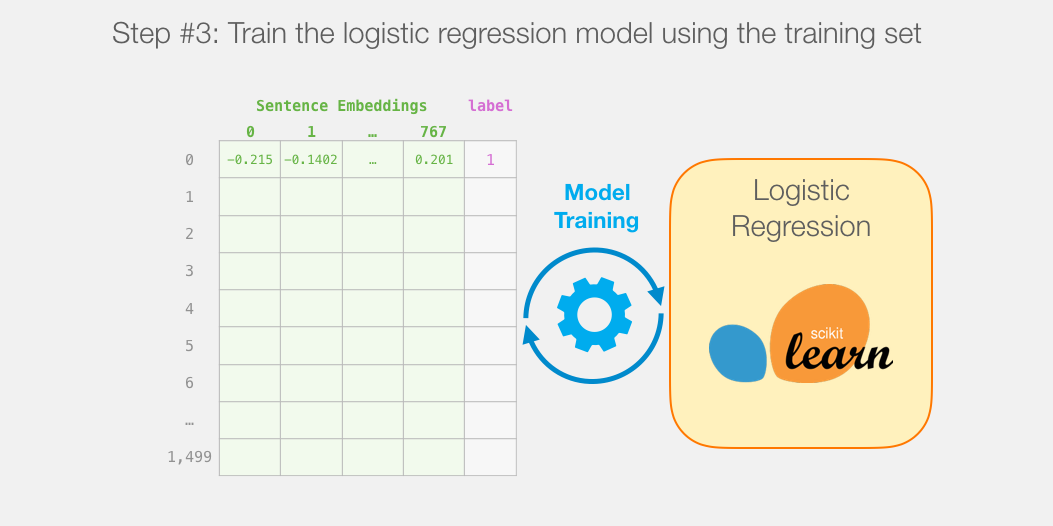 Source: Jay Alammar (2019), A Visual Guide to Using BERT for the First Time, http://jalammar.github.io/a-visual-guide-to-using-bert-for-the-first-time/
53
Tokenization
[CLS] a visually stunning rum ##ination on love [SEP]
a visually stunning rumination on love
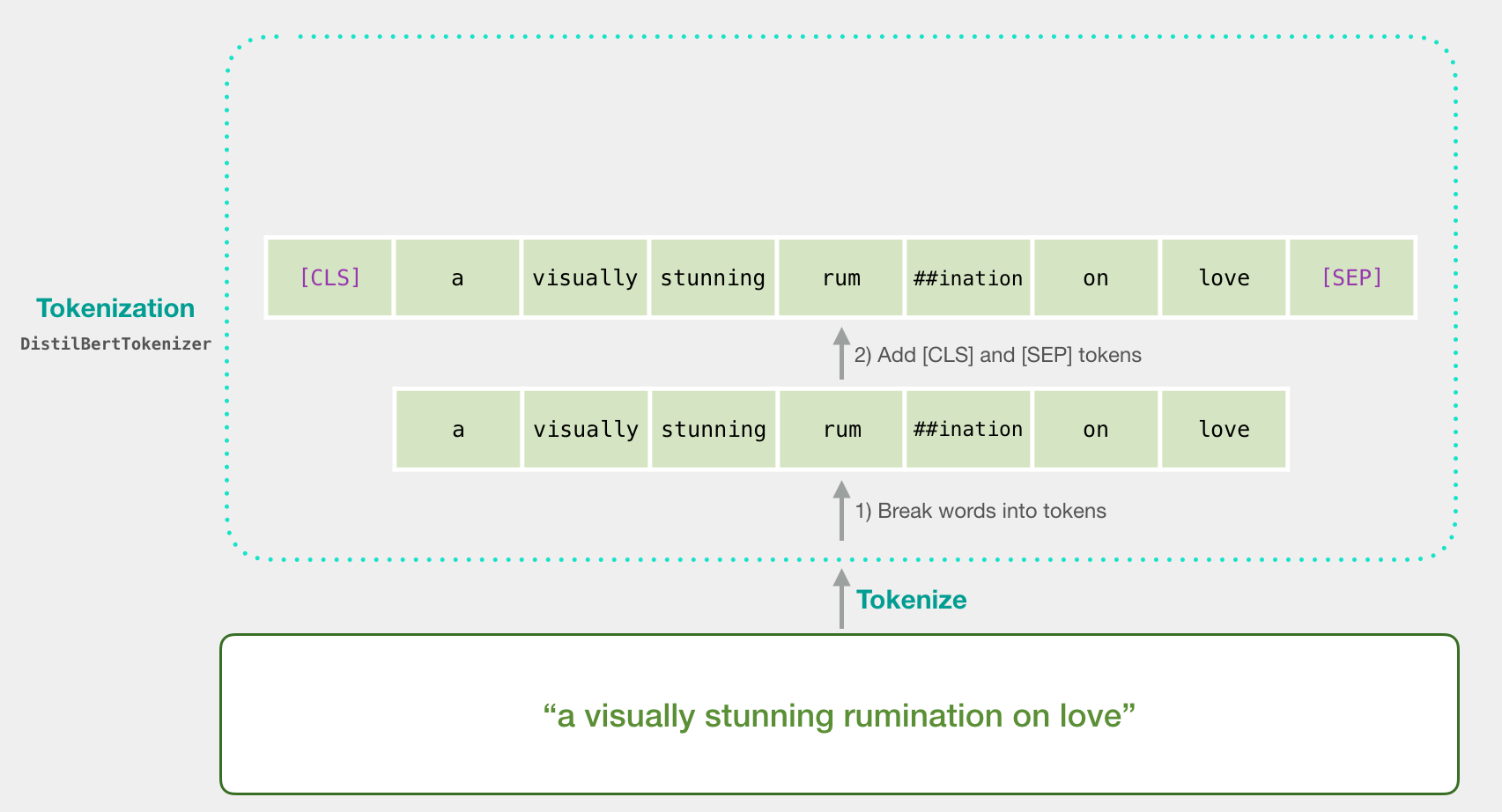 Source: Jay Alammar (2019), A Visual Guide to Using BERT for the First Time, http://jalammar.github.io/a-visual-guide-to-using-bert-for-the-first-time/
54
Tokenization
tokenizer.encode("a visually stunning rumination on love", add_special_tokens=True)
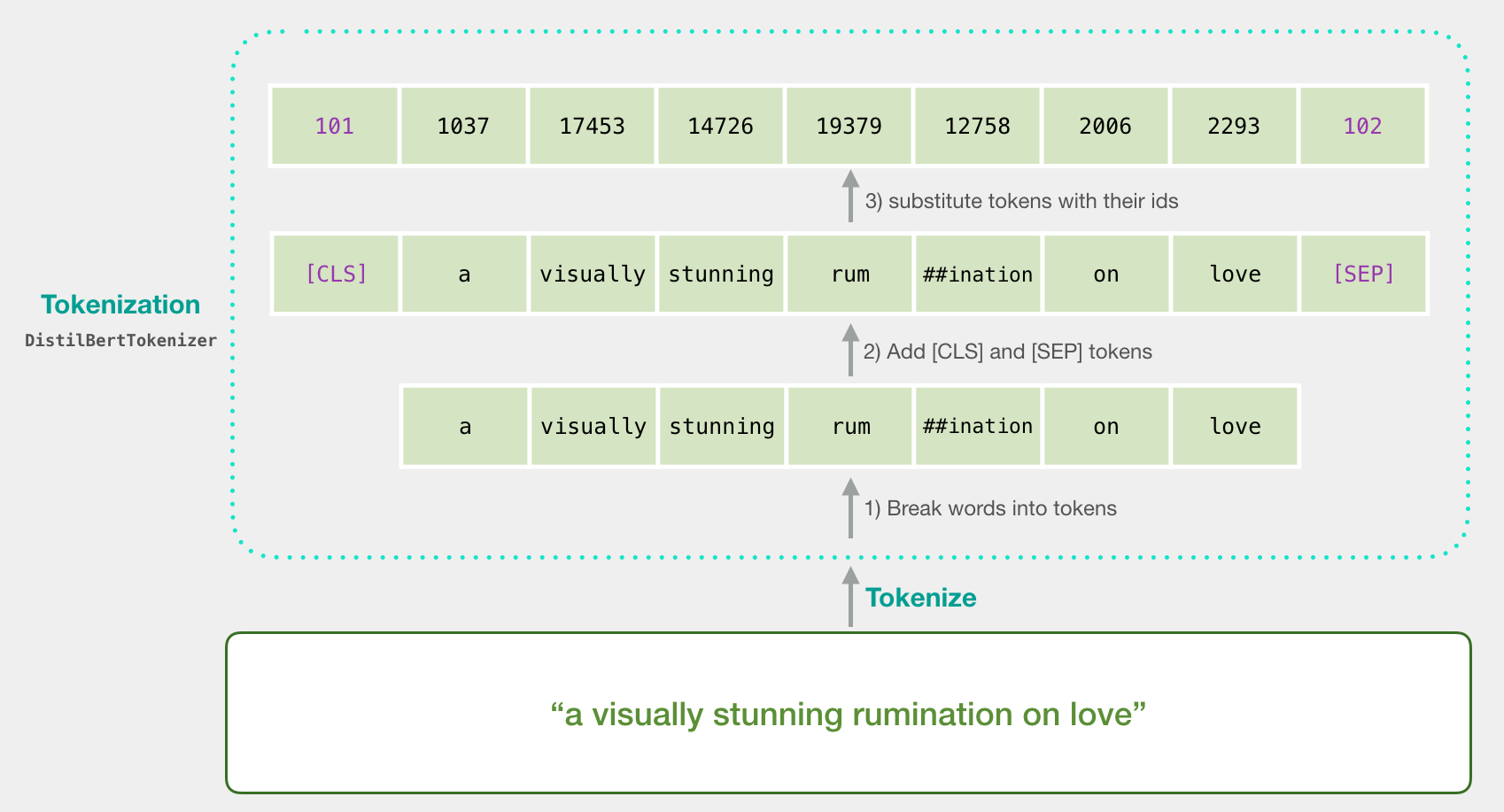 Source: Jay Alammar (2019), A Visual Guide to Using BERT for the First Time, http://jalammar.github.io/a-visual-guide-to-using-bert-for-the-first-time/
55
Tokenization for BERT Model
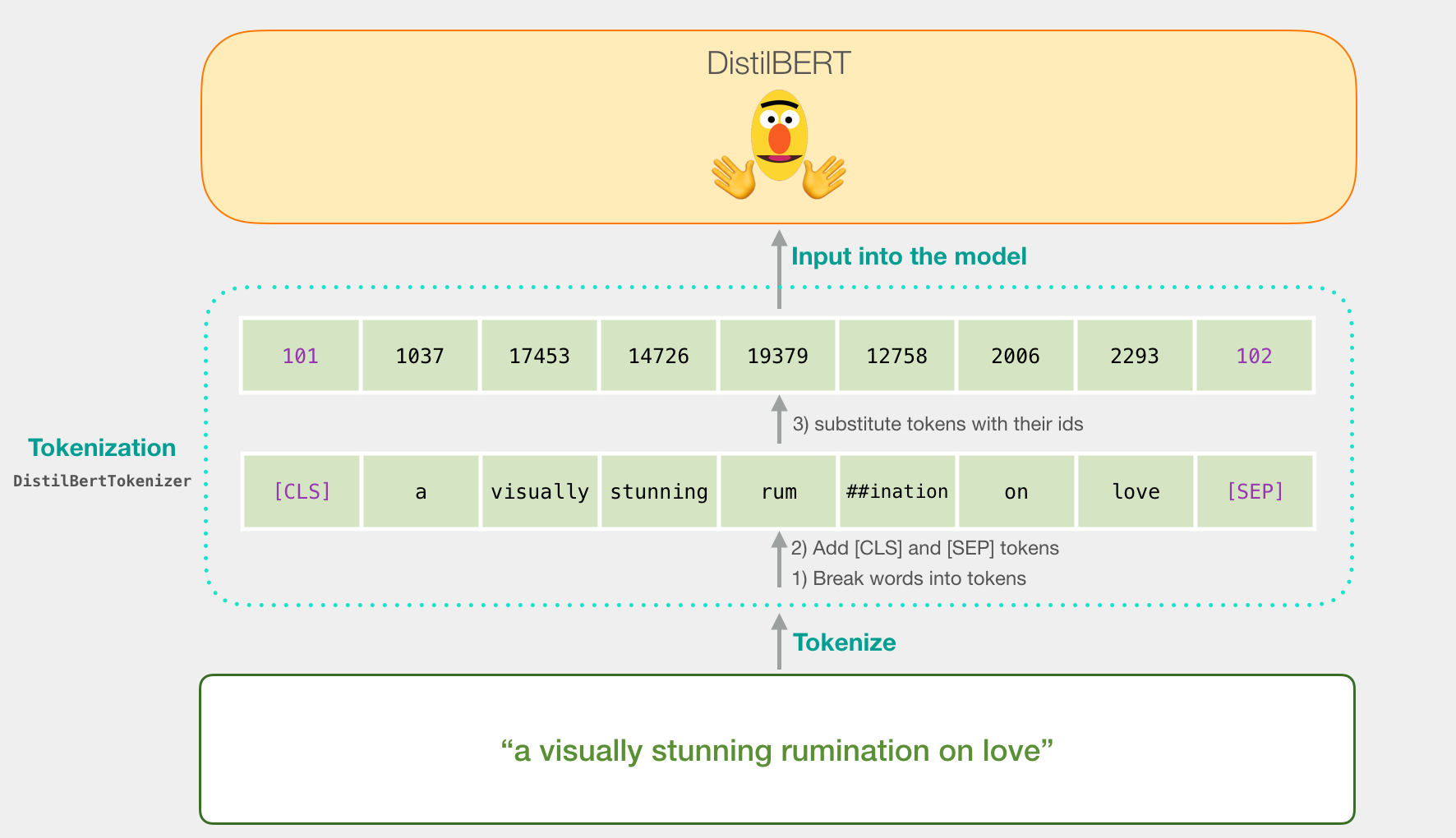 Source: Jay Alammar (2019), A Visual Guide to Using BERT for the First Time, http://jalammar.github.io/a-visual-guide-to-using-bert-for-the-first-time/
56
Flowing Through DistilBERT(768 features)
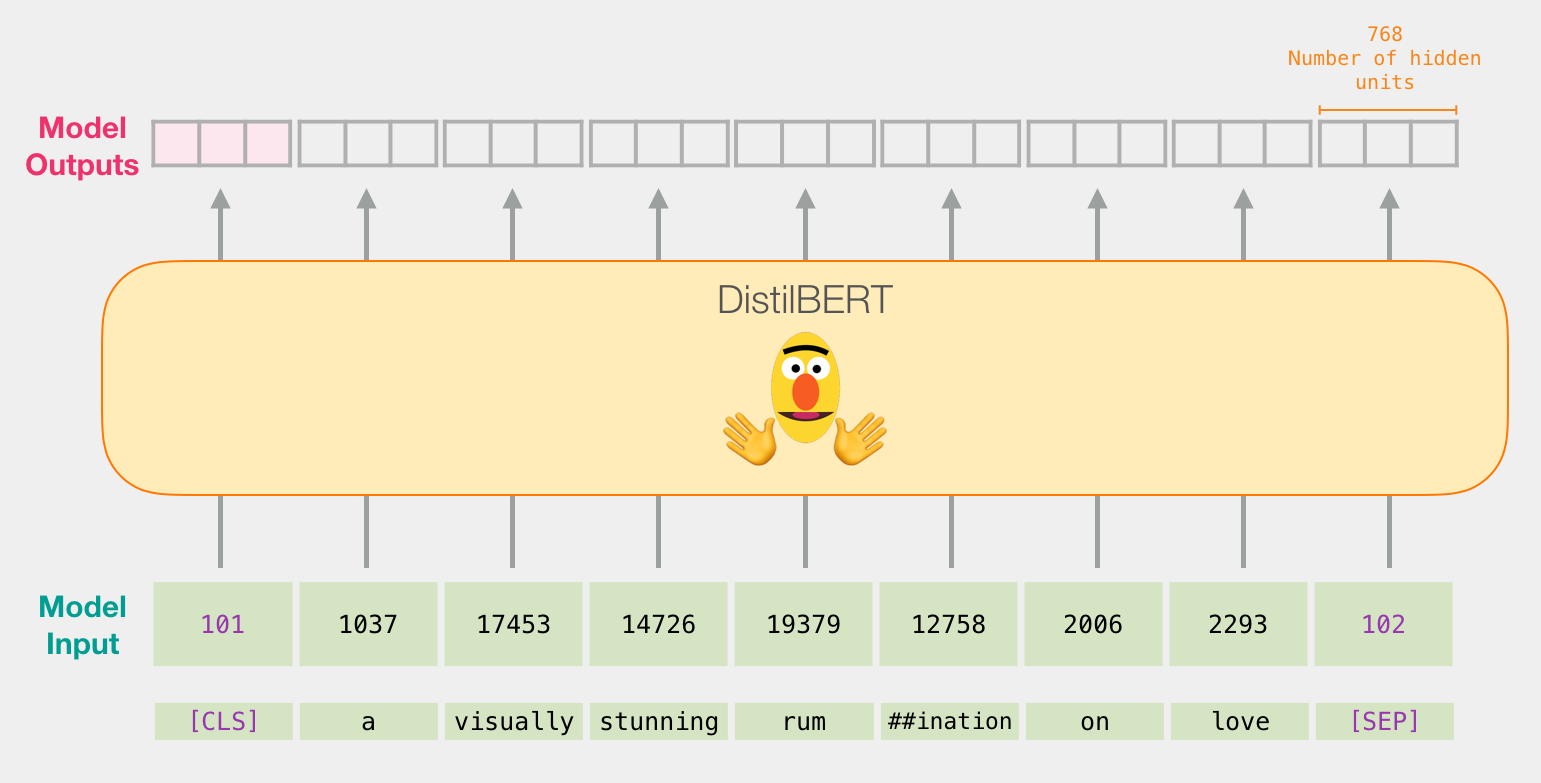 Source: Jay Alammar (2019), A Visual Guide to Using BERT for the First Time, http://jalammar.github.io/a-visual-guide-to-using-bert-for-the-first-time/
57
Model #1 Output Class vector as Model #2 Input
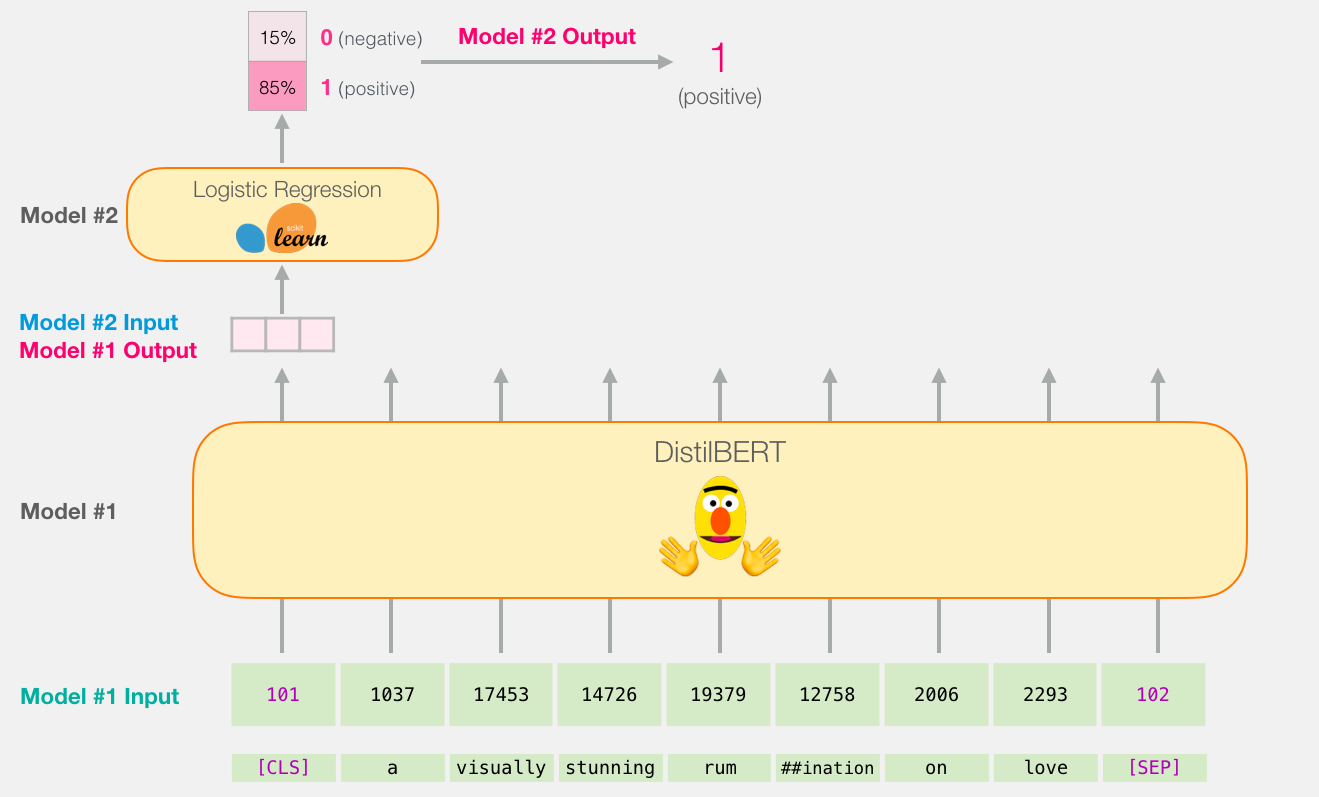 Source: Jay Alammar (2019), A Visual Guide to Using BERT for the First Time, http://jalammar.github.io/a-visual-guide-to-using-bert-for-the-first-time/
58
Fine-tuning BERT on Single Sentence Classification Tasks
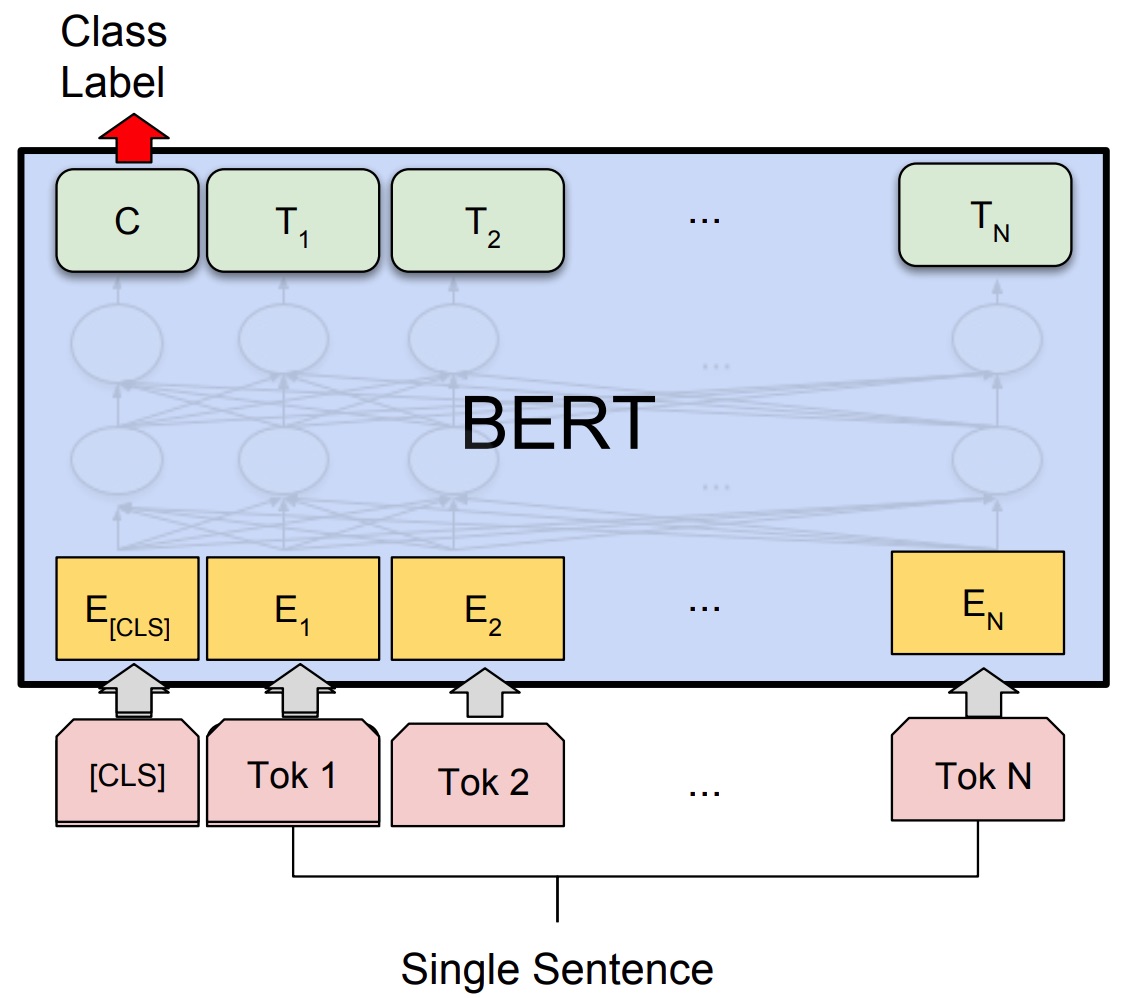 Source: Devlin, Jacob, Ming-Wei Chang, Kenton Lee, and Kristina Toutanova (2018). "Bert: Pre-training of deep bidirectional transformers for language understanding." arXiv preprint arXiv:1810.04805.
59
Model #1 Output Class vector as Model #2 Input
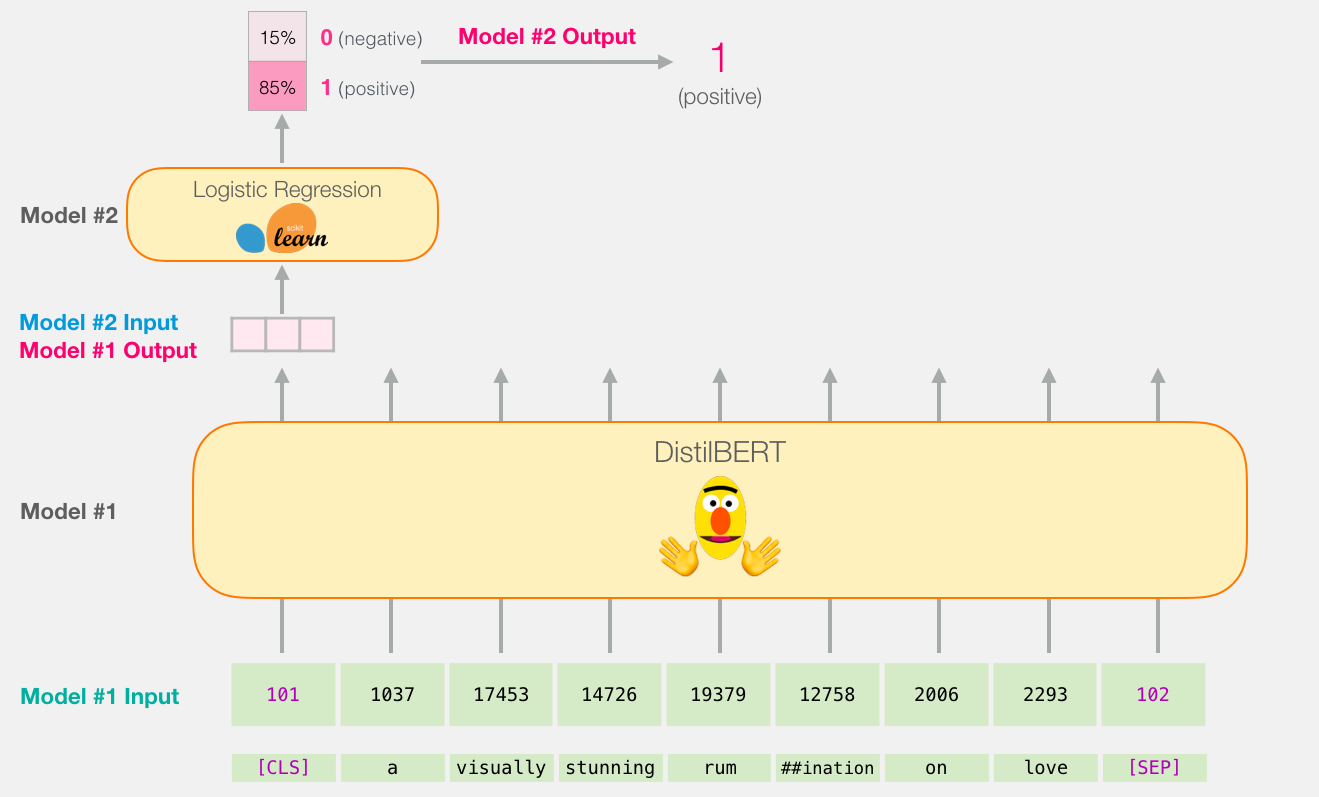 Source: Jay Alammar (2019), A Visual Guide to Using BERT for the First Time, http://jalammar.github.io/a-visual-guide-to-using-bert-for-the-first-time/
60
Logistic Regression Model to classify Class vector
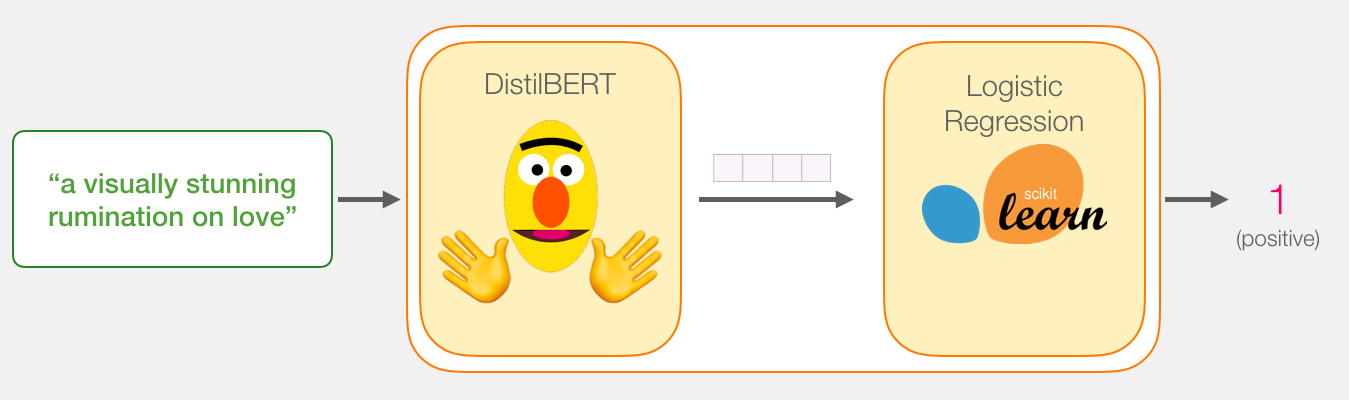 Source: Jay Alammar (2019), A Visual Guide to Using BERT for the First Time, http://jalammar.github.io/a-visual-guide-to-using-bert-for-the-first-time/
61
df = pd.read_csv('https://github.com/clairett/pytorch-sentiment-classification/raw/master/data/SST2/train.tsv', delimiter='\t', header=None)

df.head()
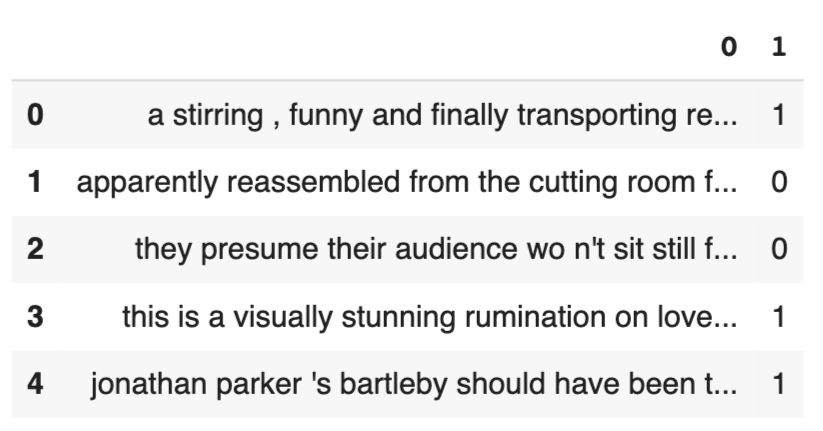 Source: Jay Alammar (2019), A Visual Guide to Using BERT for the First Time, http://jalammar.github.io/a-visual-guide-to-using-bert-for-the-first-time/
62
Tokenization
tokenized = df[0].apply((lambda x: tokenizer.encode(x, add_special_tokens=True)))
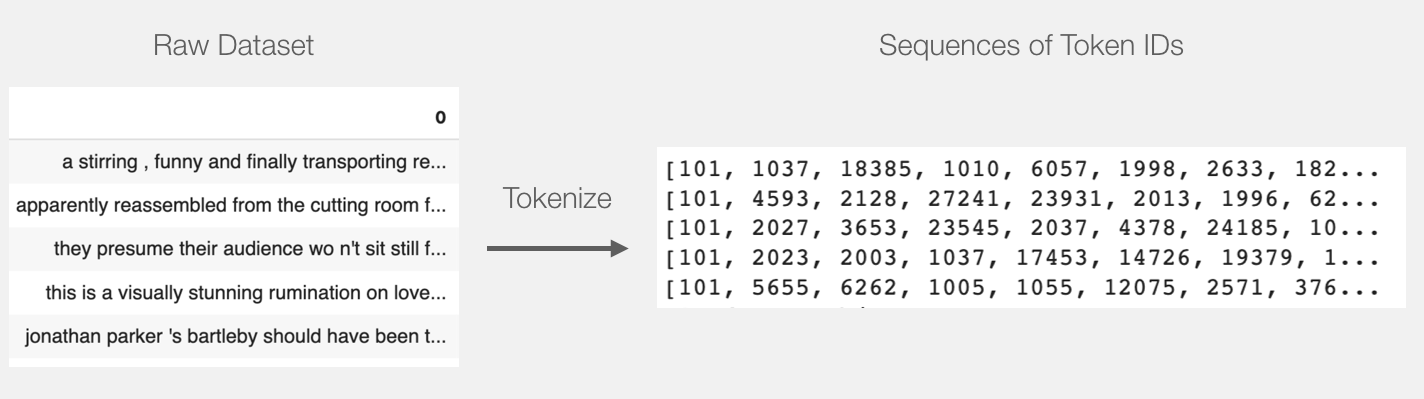 Source: Jay Alammar (2019), A Visual Guide to Using BERT for the First Time, http://jalammar.github.io/a-visual-guide-to-using-bert-for-the-first-time/
63
BERT Input Tensor
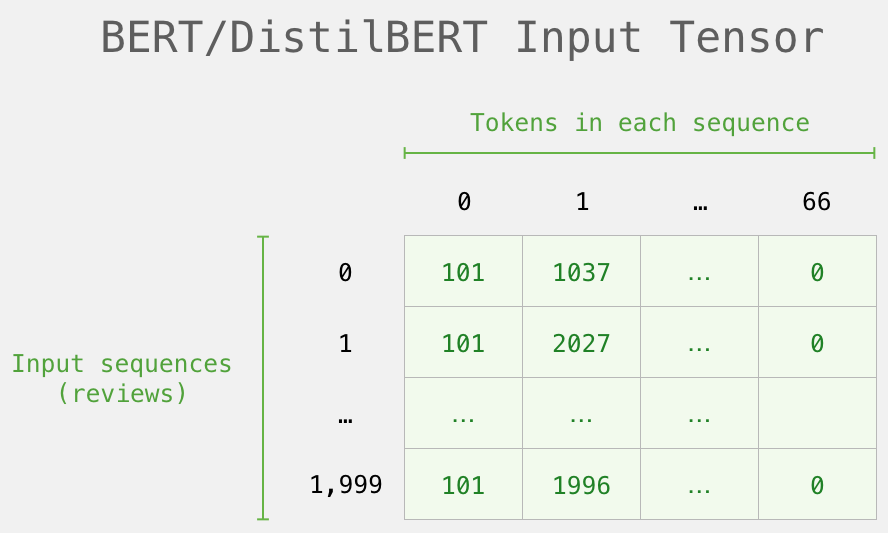 Source: Jay Alammar (2019), A Visual Guide to Using BERT for the First Time, http://jalammar.github.io/a-visual-guide-to-using-bert-for-the-first-time/
64
Processing with DistilBERT
input_ids = torch.tensor(np.array(padded))
last_hidden_states = model(input_ids)
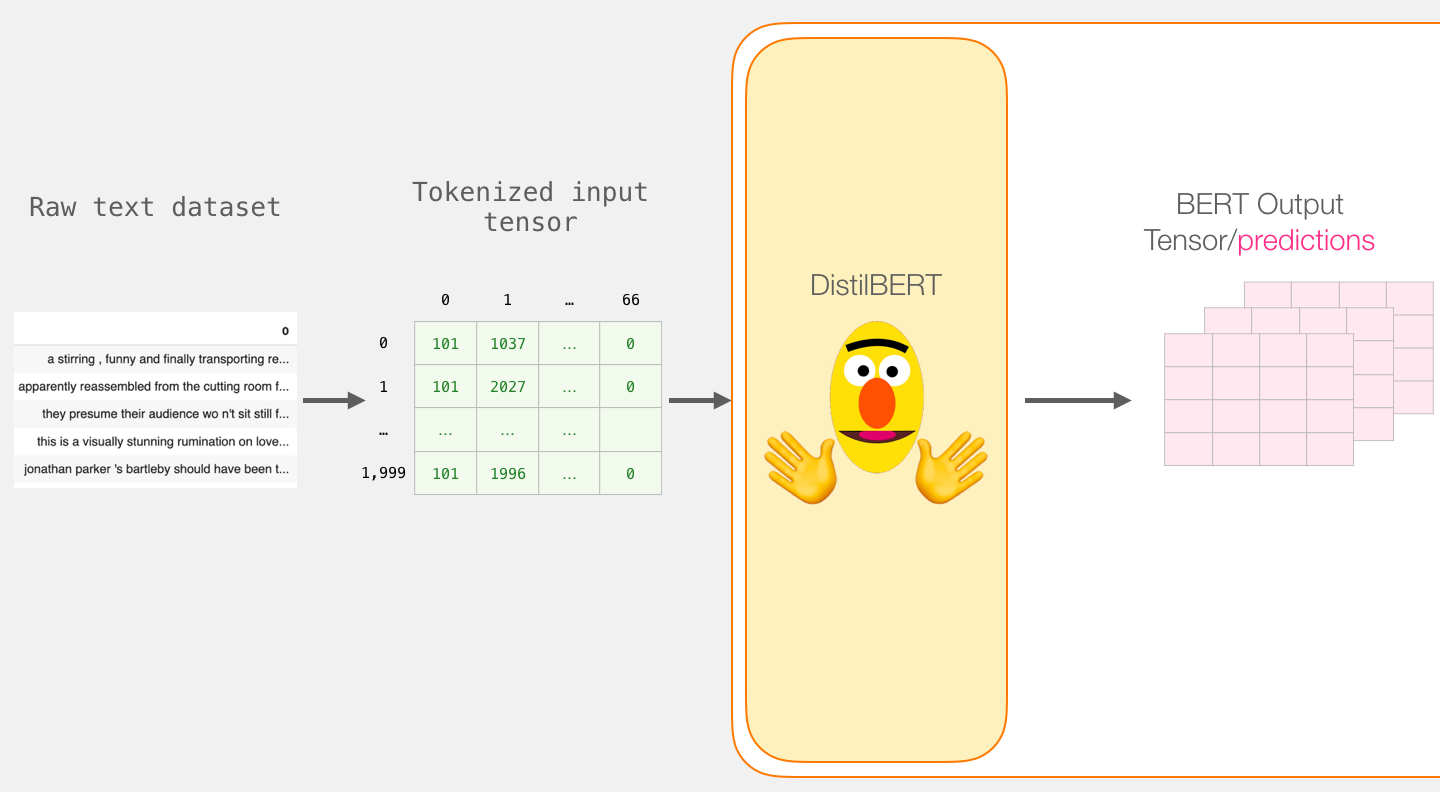 Source: Jay Alammar (2019), A Visual Guide to Using BERT for the First Time, http://jalammar.github.io/a-visual-guide-to-using-bert-for-the-first-time/
65
Unpacking the BERT output tensor
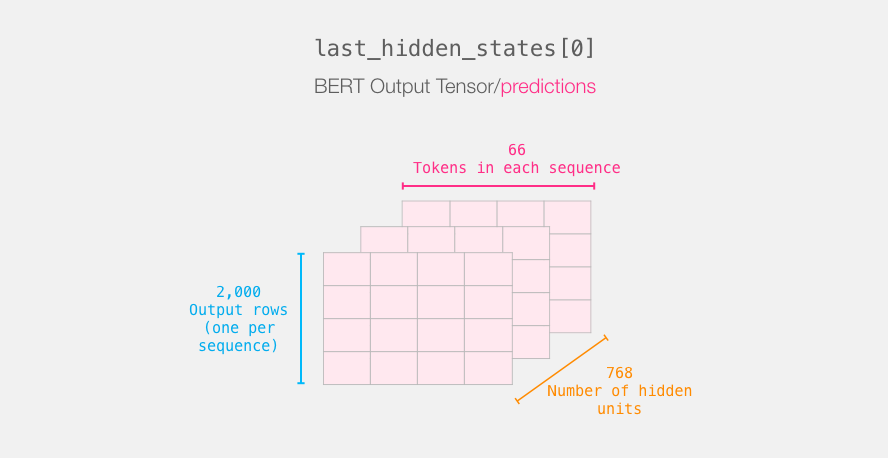 Source: Jay Alammar (2019), A Visual Guide to Using BERT for the First Time, http://jalammar.github.io/a-visual-guide-to-using-bert-for-the-first-time/
66
Sentence to last_hidden_state[0]
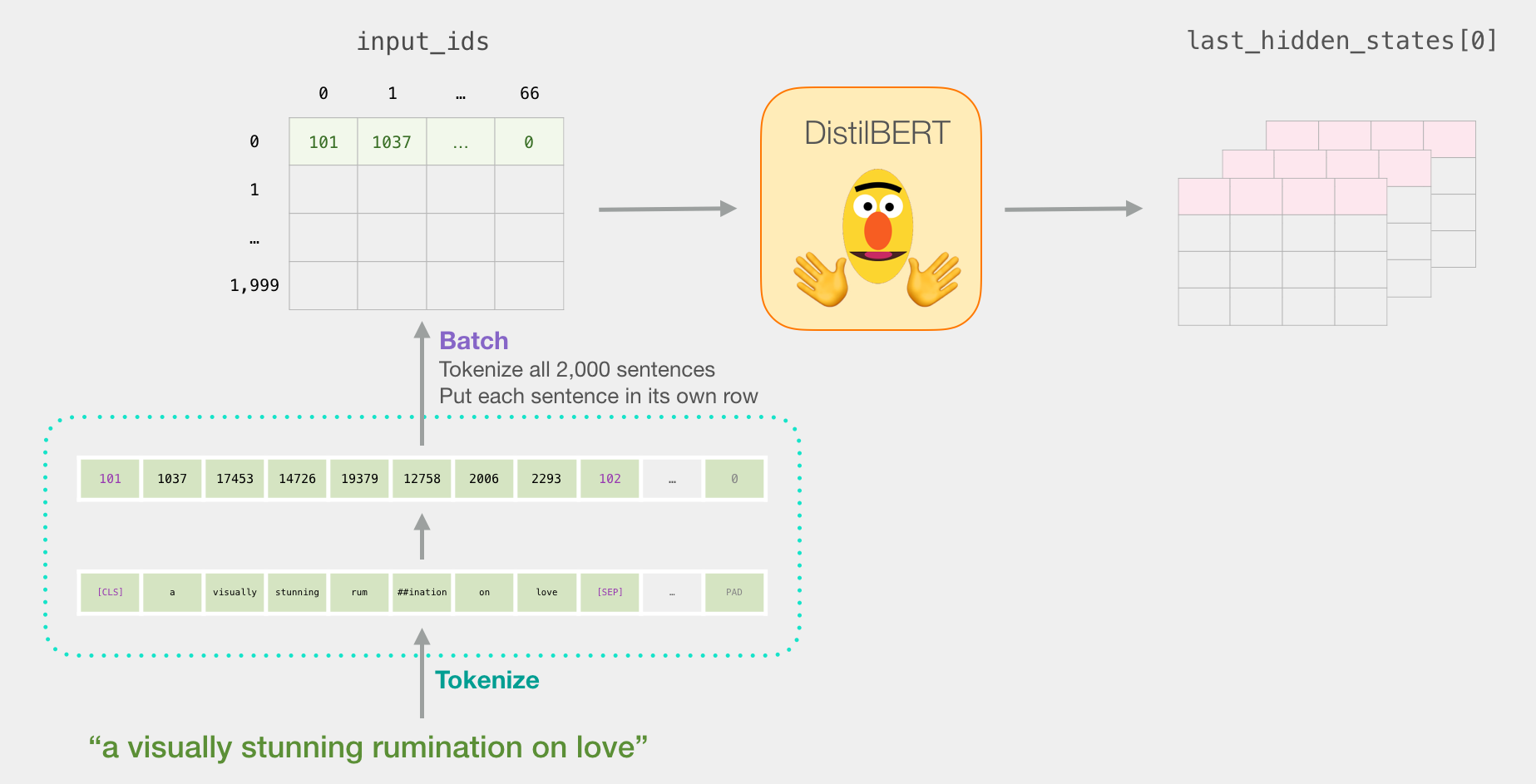 Source: Jay Alammar (2019), A Visual Guide to Using BERT for the First Time, http://jalammar.github.io/a-visual-guide-to-using-bert-for-the-first-time/
67
BERT’s output for the [CLS] tokens
# Slice the output for the first position for all the sequences, take all hidden unit outputs 
features = last_hidden_states[0][:,0,:].numpy()
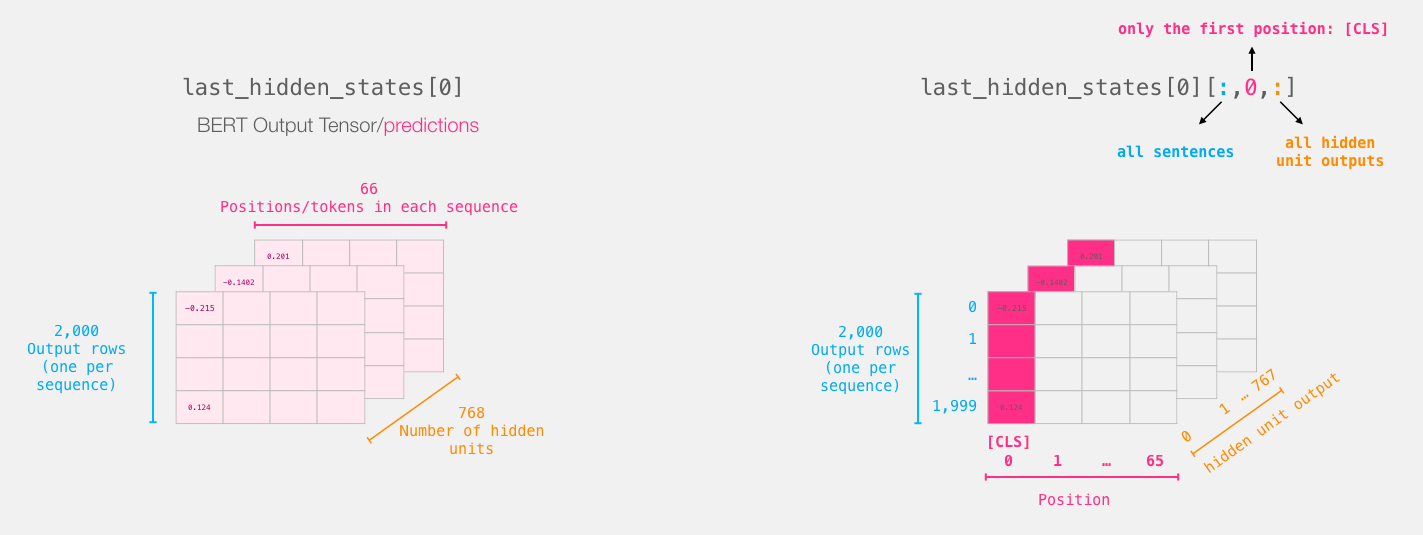 Source: Jay Alammar (2019), A Visual Guide to Using BERT for the First Time, http://jalammar.github.io/a-visual-guide-to-using-bert-for-the-first-time/
68
The tensor sliced from BERT's outputSentence Embeddings
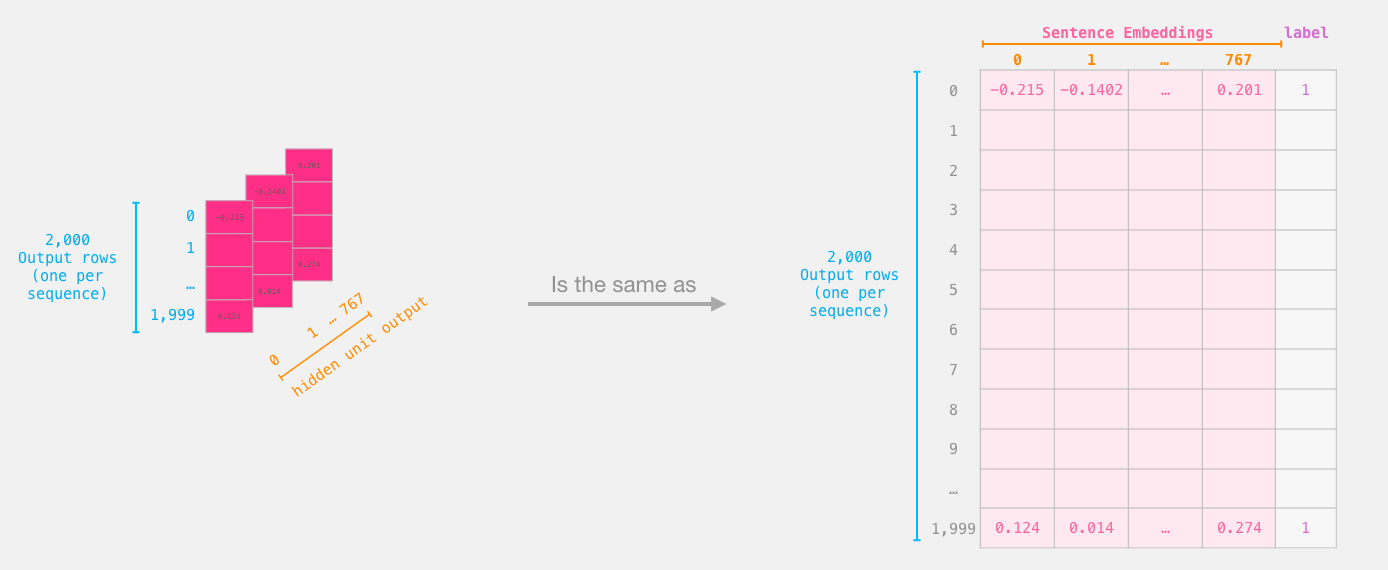 Source: Jay Alammar (2019), A Visual Guide to Using BERT for the First Time, http://jalammar.github.io/a-visual-guide-to-using-bert-for-the-first-time/
69
Dataset for Logistic Regression(768 Features)
The features are the output vectors of BERT for the [CLS] token (position #0)
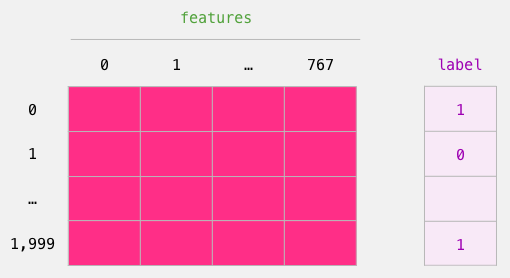 Source: Jay Alammar (2019), A Visual Guide to Using BERT for the First Time, http://jalammar.github.io/a-visual-guide-to-using-bert-for-the-first-time/
70
labels = df[1]
train_features, test_features, train_labels, test_labels = train_test_split(features, labels)
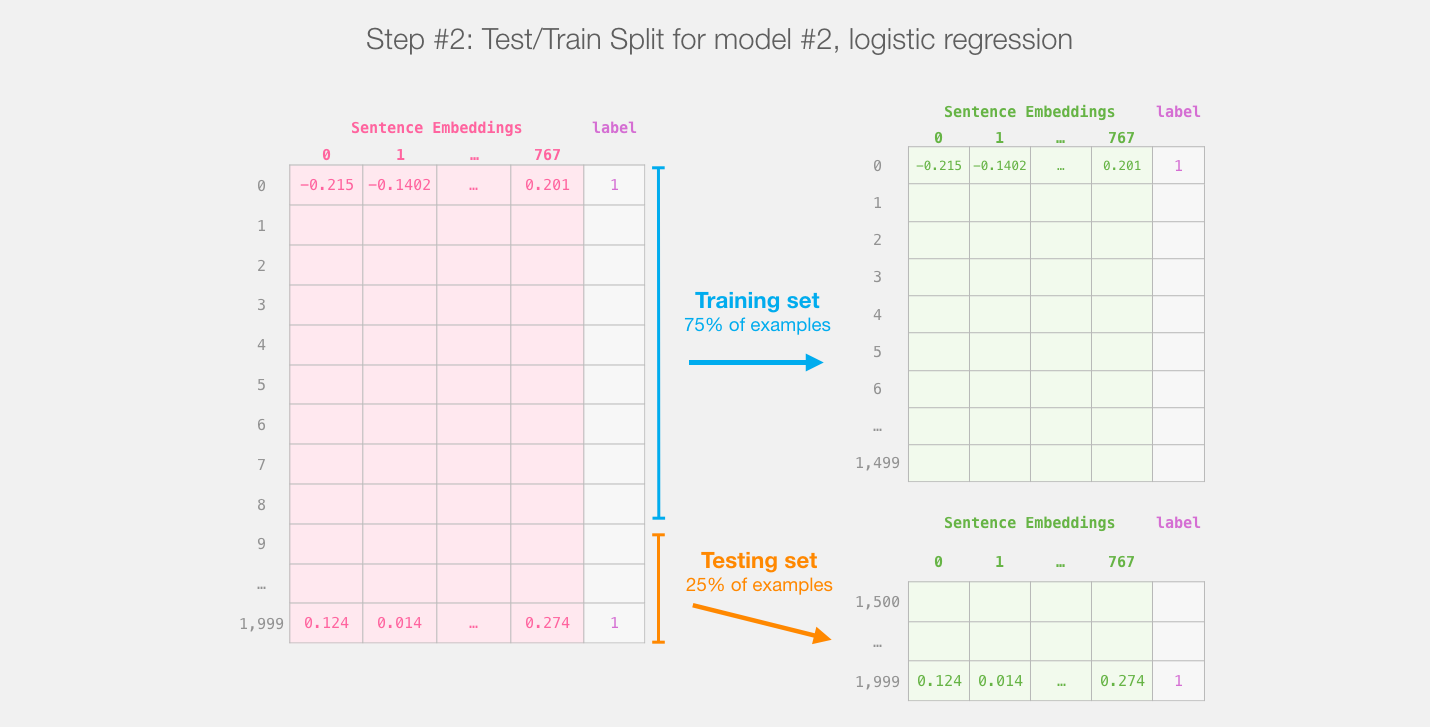 Source: Jay Alammar (2019), A Visual Guide to Using BERT for the First Time, http://jalammar.github.io/a-visual-guide-to-using-bert-for-the-first-time/
71
Score BenchmarksLogistic Regression Model on SST-2 Dataset
# Training
lr_clf = LogisticRegression() 
lr_clf.fit(train_features, train_labels)

#Testing
lr_clf.score(test_features, test_labels)

# Accuracy: 81%
# Highest accuracy: 96.8%
# Fine-tuned DistilBERT: 90.7%
# Full size BERT model: 94.9%
Source: Jay Alammar (2019), A Visual Guide to Using BERT for the First Time, http://jalammar.github.io/a-visual-guide-to-using-bert-for-the-first-time/
72
Sentiment Classification: SST2Sentences from movie reviews
Source: Jay Alammar (2019), A Visual Guide to Using BERT for the First Time, http://jalammar.github.io/a-visual-guide-to-using-bert-for-the-first-time/
73
A Visual Notebook to Using BERT for the First Time
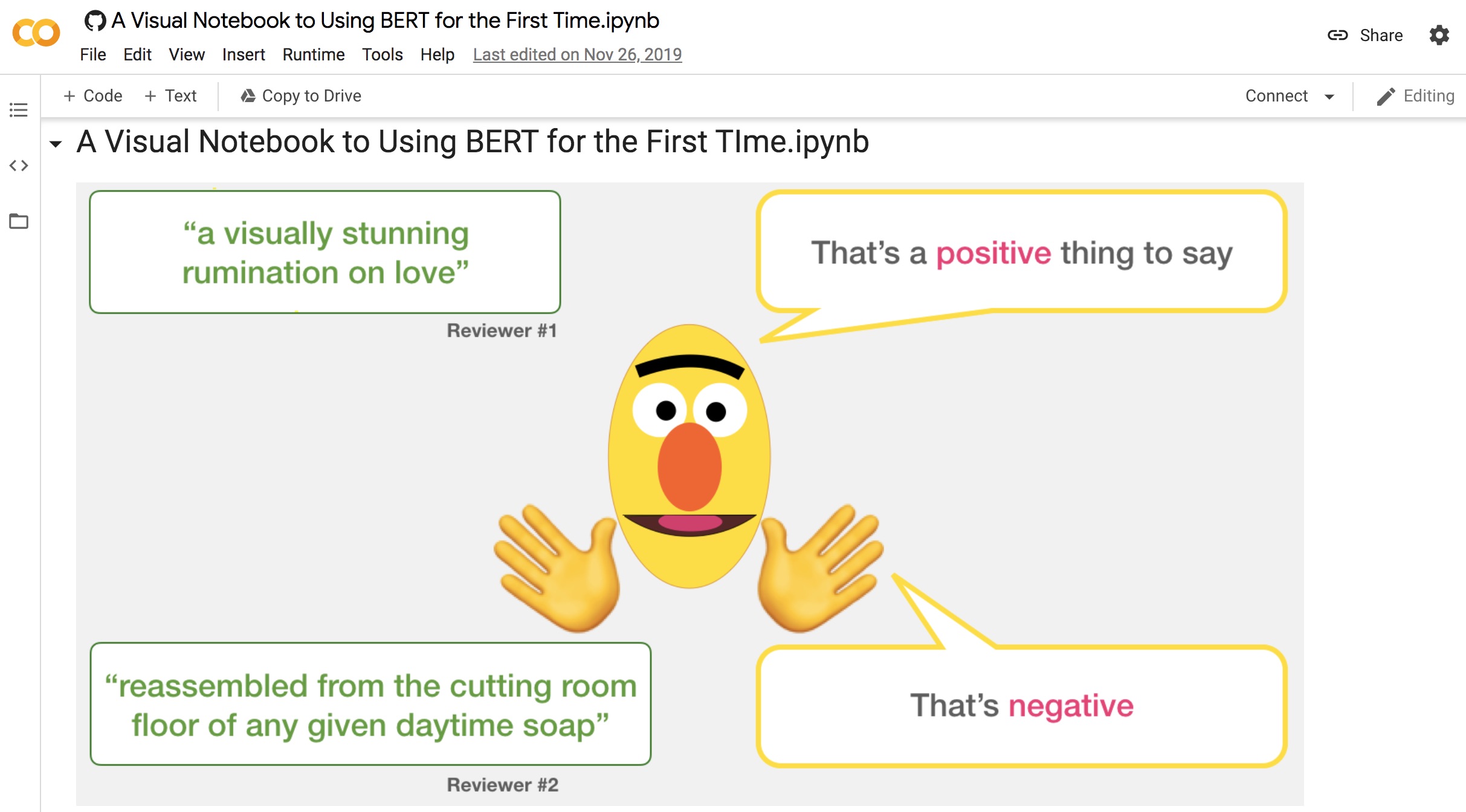 https://colab.research.google.com/github/jalammar/jalammar.github.io/blob/master/notebooks/bert/A_Visual_Notebook_to_Using_BERT_for_the_First_Time.ipynb
74
Pre-trained Language Model (PLM)
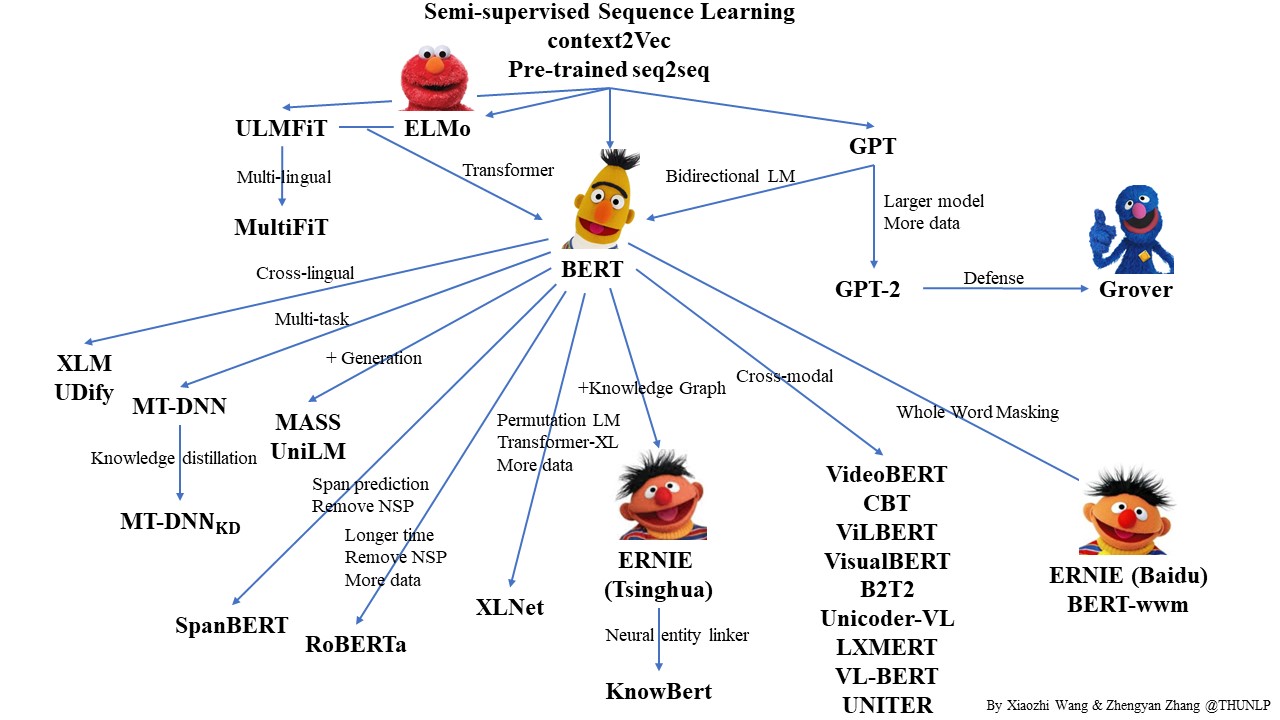 75
Source: https://github.com/thunlp/PLMpapers
Turing Natural Language Generation (T-NLG)
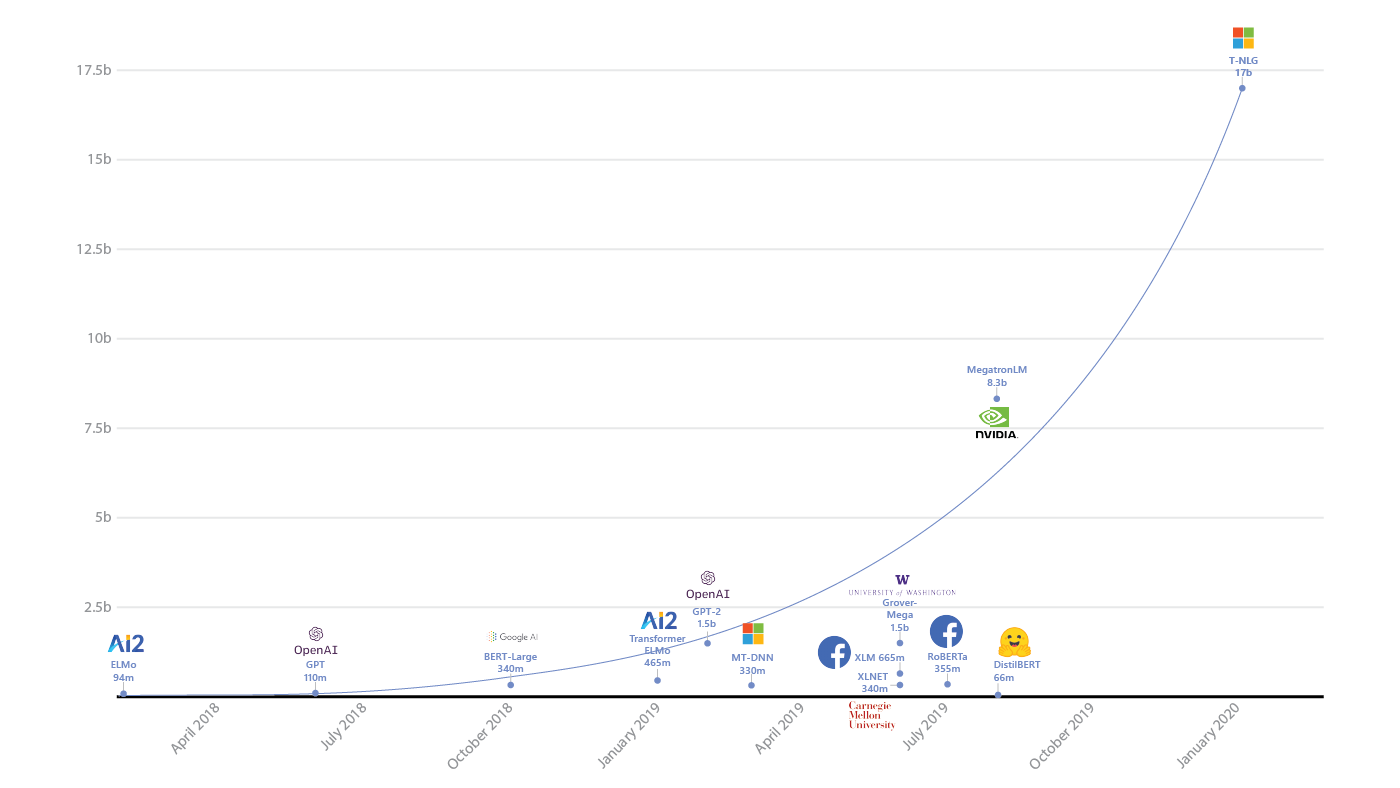 T-NLG
17b
MegatronLM
8.3b
GPT-2
1.5b
RoBERTa
355m
BERT-Large
340m
DistilBERT
66m
2020
2018
2019
76
Source: https://www.microsoft.com/en-us/research/blog/turing-nlg-a-17-billion-parameter-language-model-by-microsoft/
Pre-trained Models (PTM)
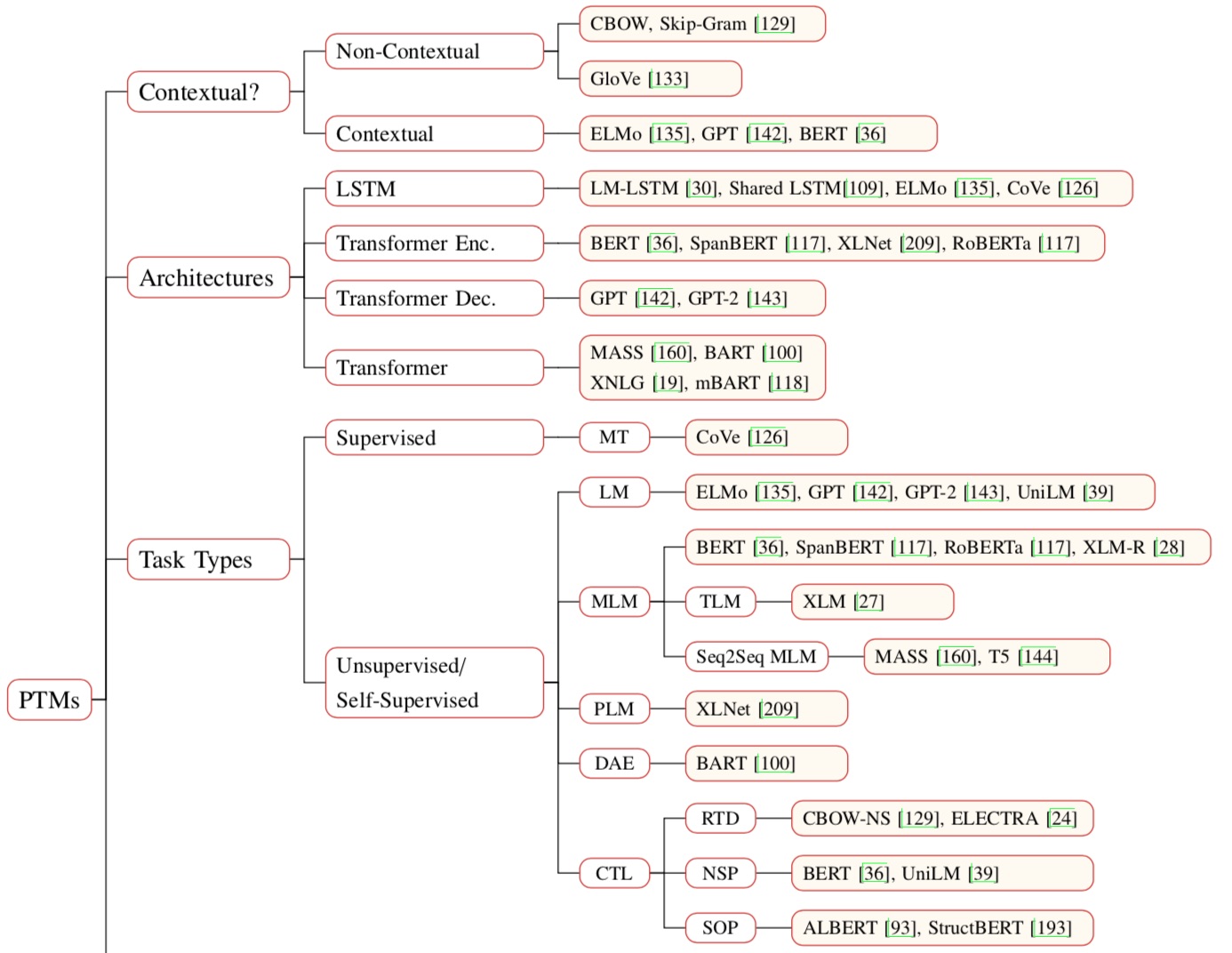 77
Source: Qiu, Xipeng, Tianxiang Sun, Yige Xu, Yunfan Shao, Ning Dai, and Xuanjing Huang. "Pre-trained Models for Natural Language Processing: A Survey." arXiv preprint arXiv:2003.08271 (2020).
Pre-trained Models (PTM)
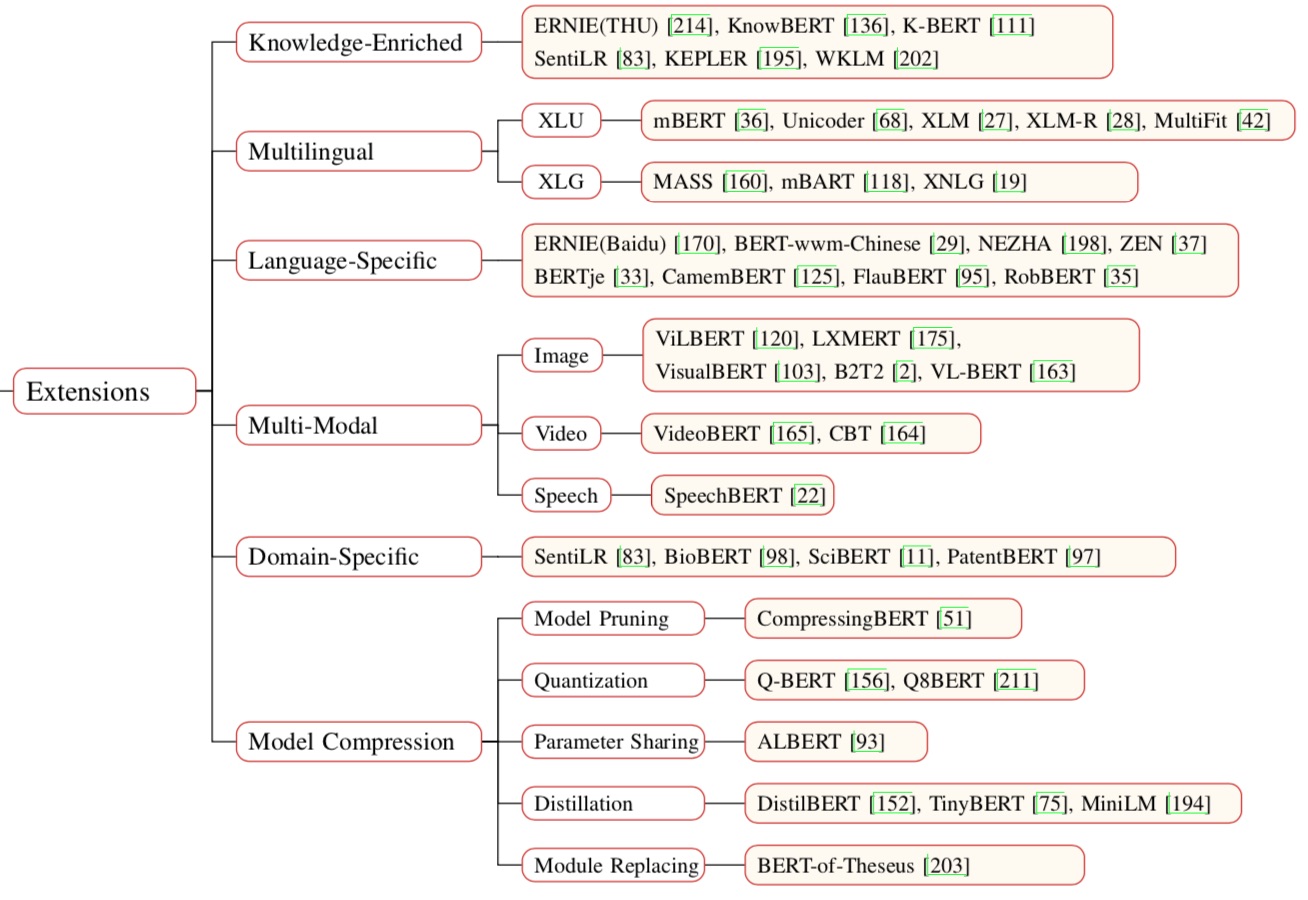 78
Source: Qiu, Xipeng, Tianxiang Sun, Yige Xu, Yunfan Shao, Ning Dai, and Xuanjing Huang. "Pre-trained Models for Natural Language Processing: A Survey." arXiv preprint arXiv:2003.08271 (2020).
TransformersState-of-the-art Natural Language Processing for TensorFlow 2.0 and PyTorch
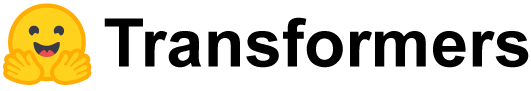 Transformers
pytorch-transformers 
pytorch-pretrained-bert
provides state-of-the-art general-purpose architectures 
(BERT, GPT-2, RoBERTa, XLM, DistilBert, XLNet, CTRL...) 
for Natural Language Understanding (NLU) and Natural Language Generation (NLG) with over 32+ pretrained models in 100+ languages and deep interoperability between TensorFlow 2.0 and PyTorch.
79
Source: https://github.com/huggingface/transformers
NLP Benchmark Datasets
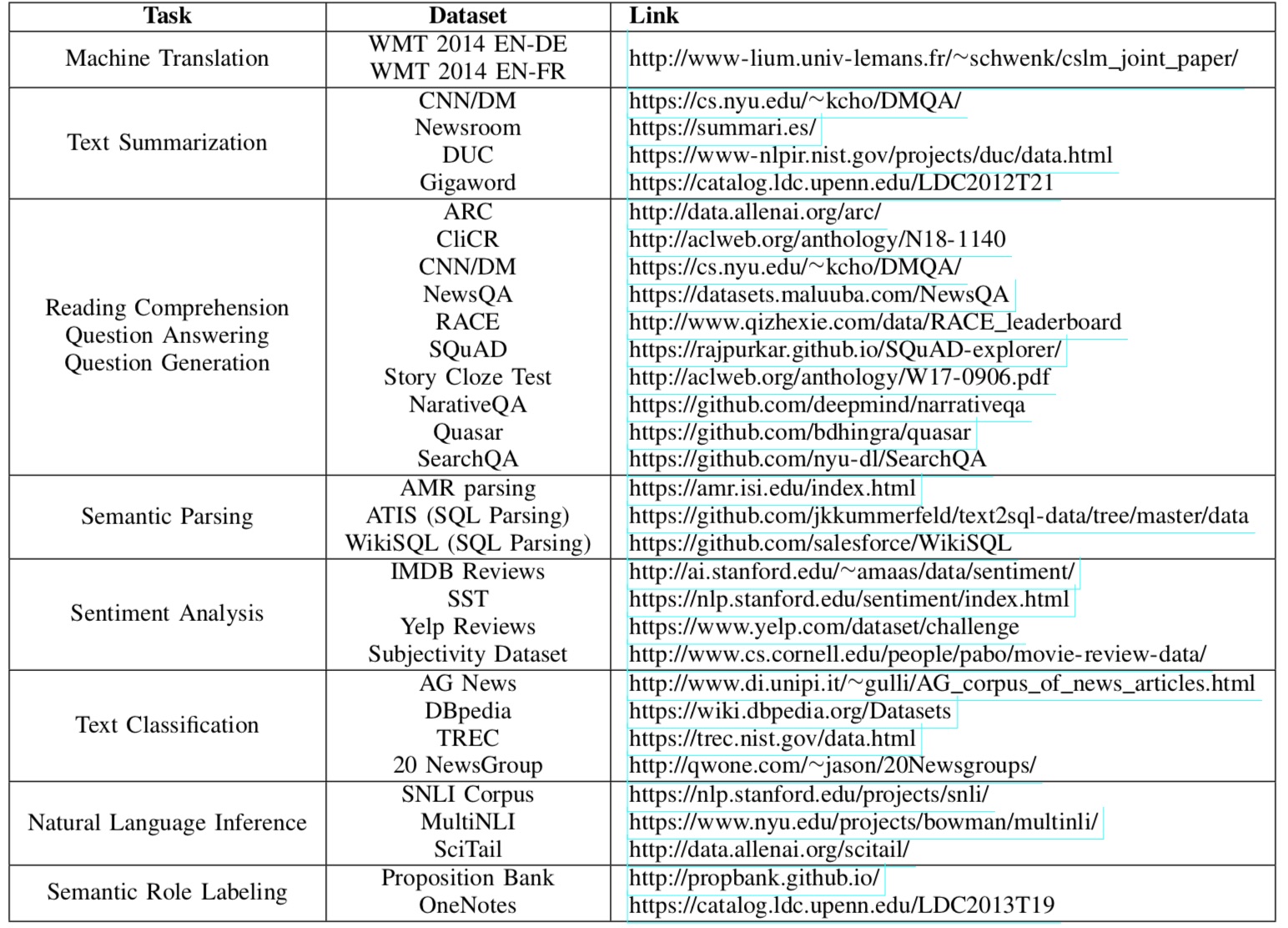 Source: Amirsina Torfi, Rouzbeh A. Shirvani, Yaser Keneshloo, Nader Tavvaf, and Edward A. Fox  (2020). "Natural Language Processing Advancements By Deep Learning: A Survey." arXiv preprint arXiv:2003.01200.
80
Summary
Universal Sentence Encoder (USE)

Universal Sentence Encoder Multilingual (USEM)

Semantic Similarity
81
References
Dipanjan Sarkar (2019), Text Analytics with Python: A Practitioner’s Guide to Natural Language Processing, Second Edition. APress. https://github.com/Apress/text-analytics-w-python-2e
Benjamin Bengfort, Rebecca Bilbro, and Tony Ojeda (2018), Applied Text Analysis with Python, O'Reilly Media.https://www.oreilly.com/library/view/applied-text-analysis/9781491963036/
Daniel Cer, Yinfei Yang, Sheng-yi Kong, Nan Hua, Nicole Limtiaco, Rhomni St. John, Noah Constant, Mario Guajardo-Céspedes, Steve Yuan, Chris Tar, Yun-Hsuan Sung, Brian Strope, Ray Kurzweil (2018). Universal Sentence Encoder. arXiv:1803.11175.
Yinfei Yang, Daniel Cer, Amin Ahmad, Mandy Guo, Jax Law, Noah Constant, Gustavo Hernandez Abrego , Steve Yuan, Chris Tar, Yun-hsuan Sung, Ray Kurzweil (2019). Multilingual Universal Sentence Encoder for Semantic Retrieval.
Xipeng Qiu, Tianxiang Sun, Yige Xu, Yunfan Shao, Ning Dai, and Xuanjing Huang (2020). "Pre-trained Models for Natural Language Processing: A Survey." arXiv preprint arXiv:2003.08271.
HuggingFace (2020), Transformers Notebook, https://huggingface.co/transformers/notebooks.html
The Super Duper NLP Repo, https://notebooks.quantumstat.com/
Min-Yuh Day (2020), Python 101, https://tinyurl.com/aintpupython101
82